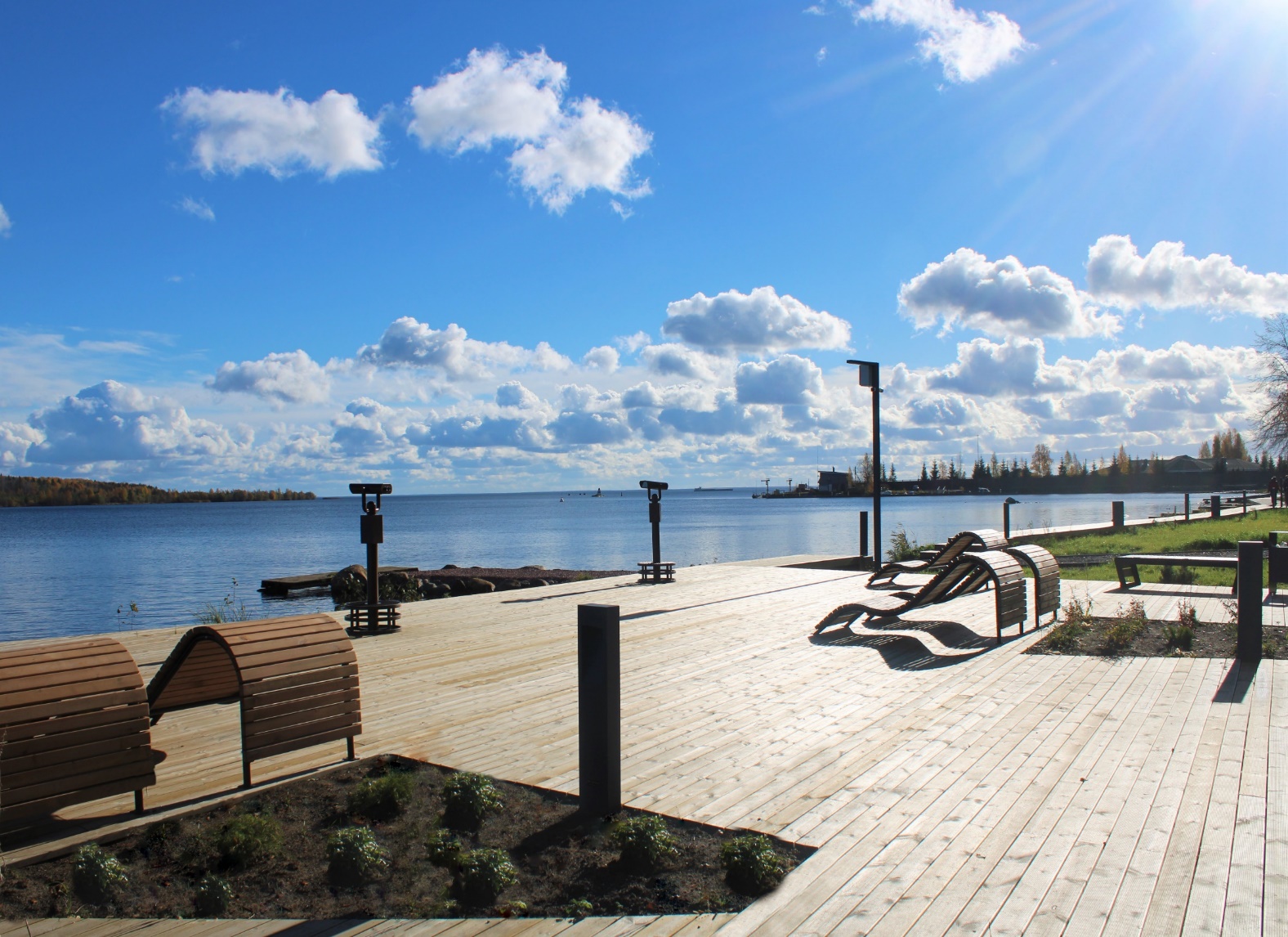 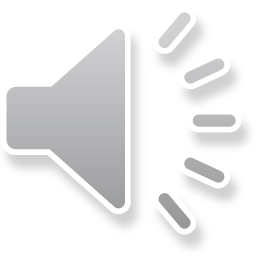 Бюджет для граждан
по проекту бюджета муниципального образования «Вознесенское городское поселение Подпорожского муниципального района Ленинградской области» на 2025 год и плановый период 2026 и 2027 годов
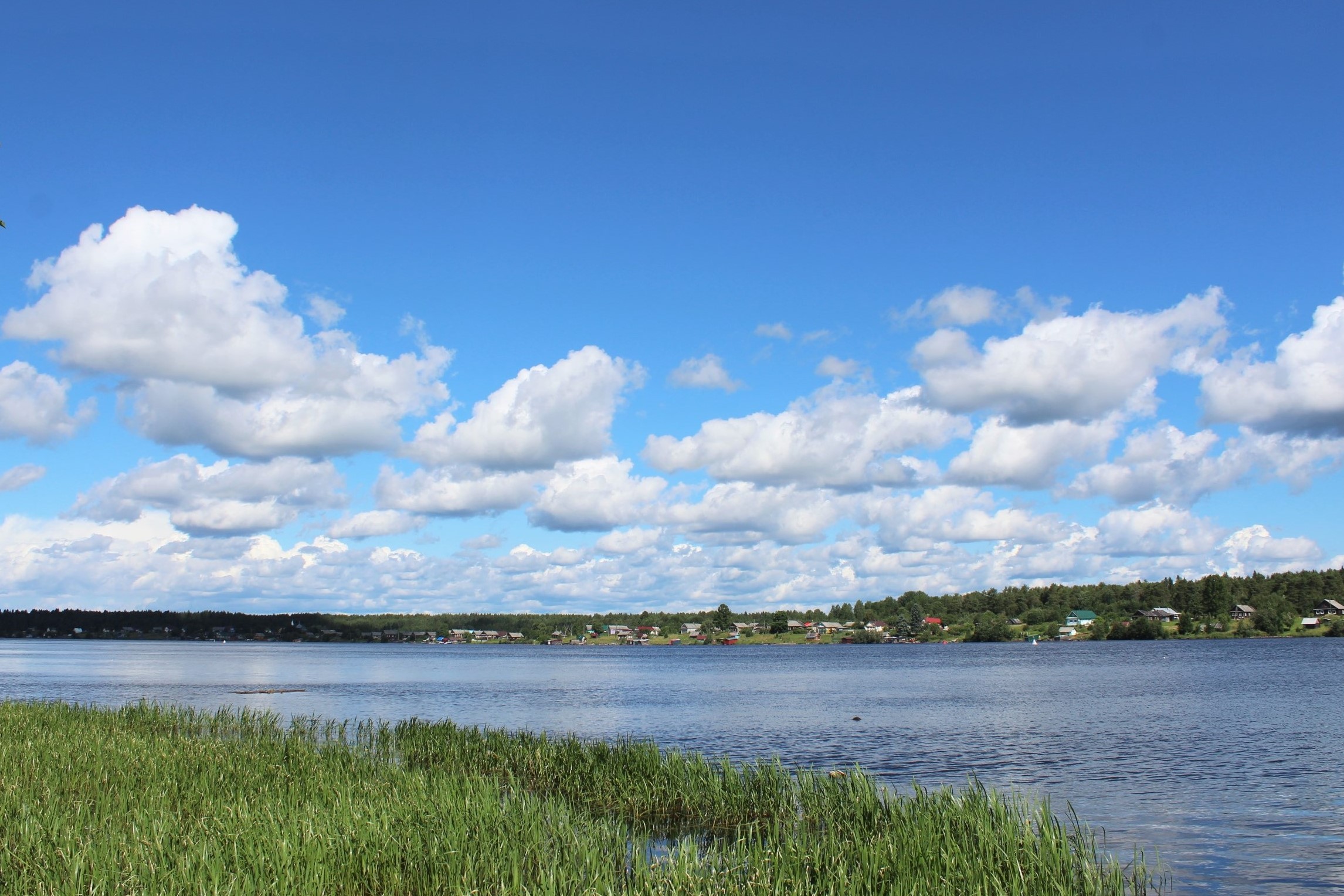 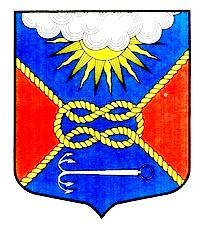 Административно-территориальное деление 
МО «Вознесенское городское поселение

Муниципальное образование «Вознесенское городское поселение входит в состав Подпорожского муниципального района Ленинградской области. 
Вознесенье — посёлок городского типа в Подпорожском районе Ленинградской области, с 1 января 2006 года является административным центром Вознесенского городского поселения.
Перечень населенных пунктов, 
входящих в состав 
МО «Вознесенское городское поселение»

Д.Богданово                   Д.Конец
Гп.Вознесенье                Д.Красный бор
Д.Володарская              Д.Родионово
Д.Гимрека                        Д.Соболевщина
Д.Кипрушино                 Д.Щелейки
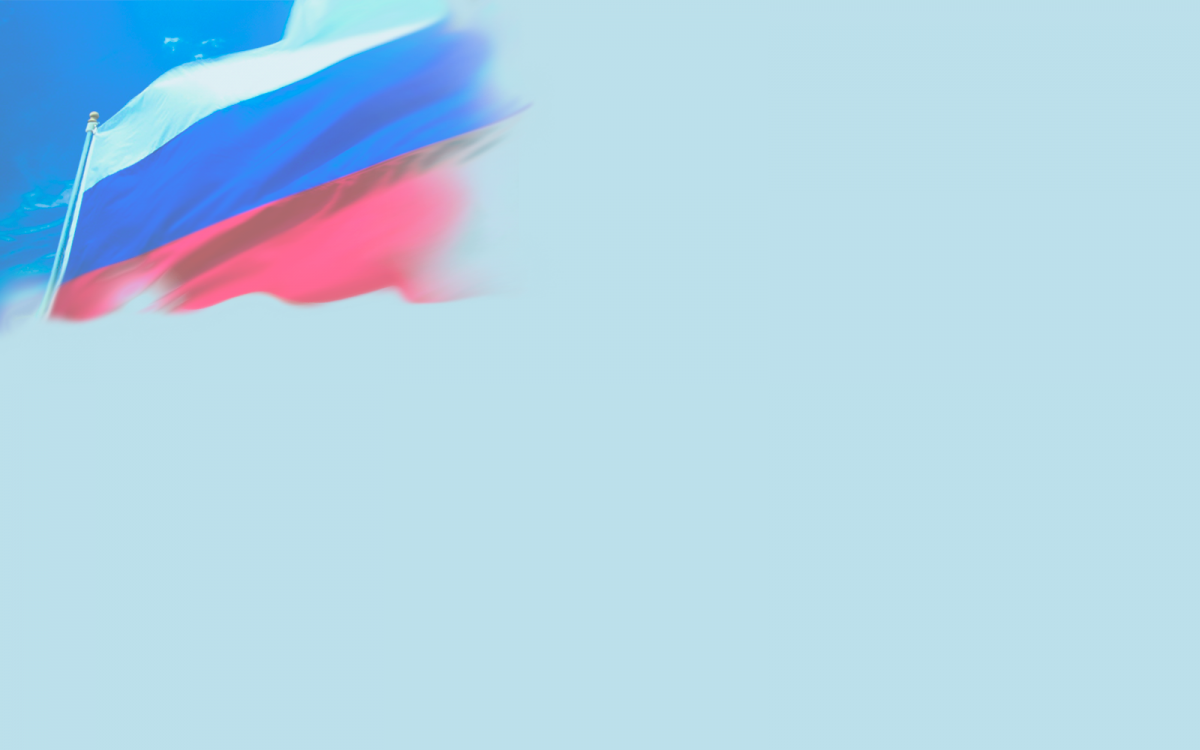 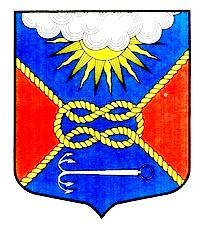 Численность населения
МО «Вознесенское городское поселение»
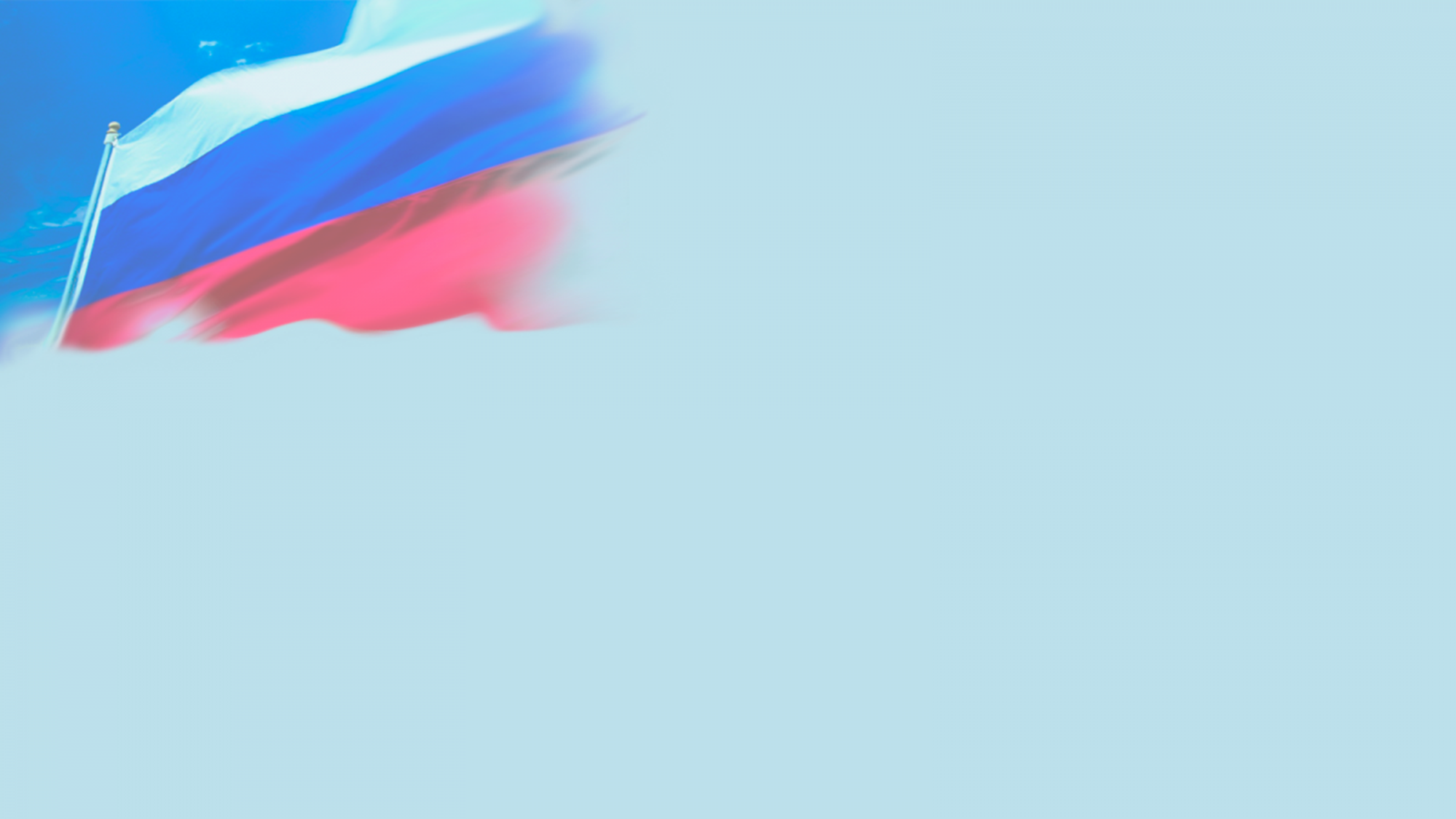 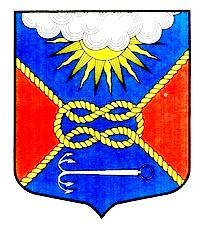 Основные понятия и термины
БЮДЖЕТ –ФОРМА ОБРАЗОВАНИЯ И РАСХОДОВАНИЯ ДЕНЕЖНЫХ СРЕДСТВ, ПРЕДНАЗНАЧЕННЫХ ДЛЯ ФИНАНСОВОГО ОБЕСПЕЧЕНИЯ ЗАДАЧ И ФУНКЦИЙ ГОСУДАРСТВА И МЕСТНОГО САМОУПРАВЛЕНИЯ

ДОХОДЫ БЮДЖЕТА -ПОСТУПАЮЩИЕ В БЮДЖЕТ ДЕНЕЖНЫЕ СРЕДСТВА  (НАЛОГОВЫЕ И НЕНАЛОГОВЫЕ ДОХОДЫ, БЕЗВОЗМЕЗДНЫЕ ПОСТУПЛЕНИЯ ) 

РАСХОДЫ БЮДЖЕТА -ВЫПЛАЧИВАЕМЫЕ ИЗ БЮДЖЕТА ДЕНЕЖНЫЕ СРЕДСТВА

ДЕФИЦИТ БЮДЖЕТА -ПРЕВЫШЕНИЕ РАСХОДОВ БЮДЖЕТА НАД ЕГО ДОХОДАМИ

ПРОФИЦИТ БЮДЖЕТА - ПРЕВЫШЕНИЕ ДОХОДОВ БЮДЖЕТА НАД ЕГО РАСХОДАМИ

БЮДЖЕТНЫЕ АССИГНОВАНИЯ -ПРЕДЕЛЬНЫЕ ОБЪЕМЫ ДЕНЕЖНЫХ СРЕДСТВ, ПРЕДУСМОТРЕННЫХ В СООТВЕТСТВУЮЩЕМ ФИНАНСОВОМ ГОДУ ДЛЯ ИСПОЛНЕНИЯ БЮДЖЕТНЫХ ОБЯЗАТЕЛЬСТВ

МЕЖБЮДЖЕТНЫЕ ТРАНСФЕРТЫ - СРЕДСТВА, ПРЕДОСТАВЛЯЕМЫЕ ОДНИМ   БЮДЖЕТОМ БЮДЖЕТНОЙ СИСТЕМЫ РОССИЙСКОЙ ФЕДЕРАЦИИ ДРУГОМУ БЮДЖЕТУ БЮДЖЕТНОЙСИСТЕМЫ РОССИЙСКОЙ ФЕДЕРАЦИИ

ДОТАЦИИ – МЕЖБЮДЖЕТНЫЕ ТРАНСФЕРТЫ, ПРЕДОСТАВЛЯЕМЫЕ НА БЕЗВОЗМЕЗДНОЙ И БЕЗВОЗВРАТНОЙ ОСНОВЕ БЕЗ УСТАНОВЛЕНИЯ НАПРАВЛЕНИЙ ИХ ИСПОЛЬЗОВАНИЯ
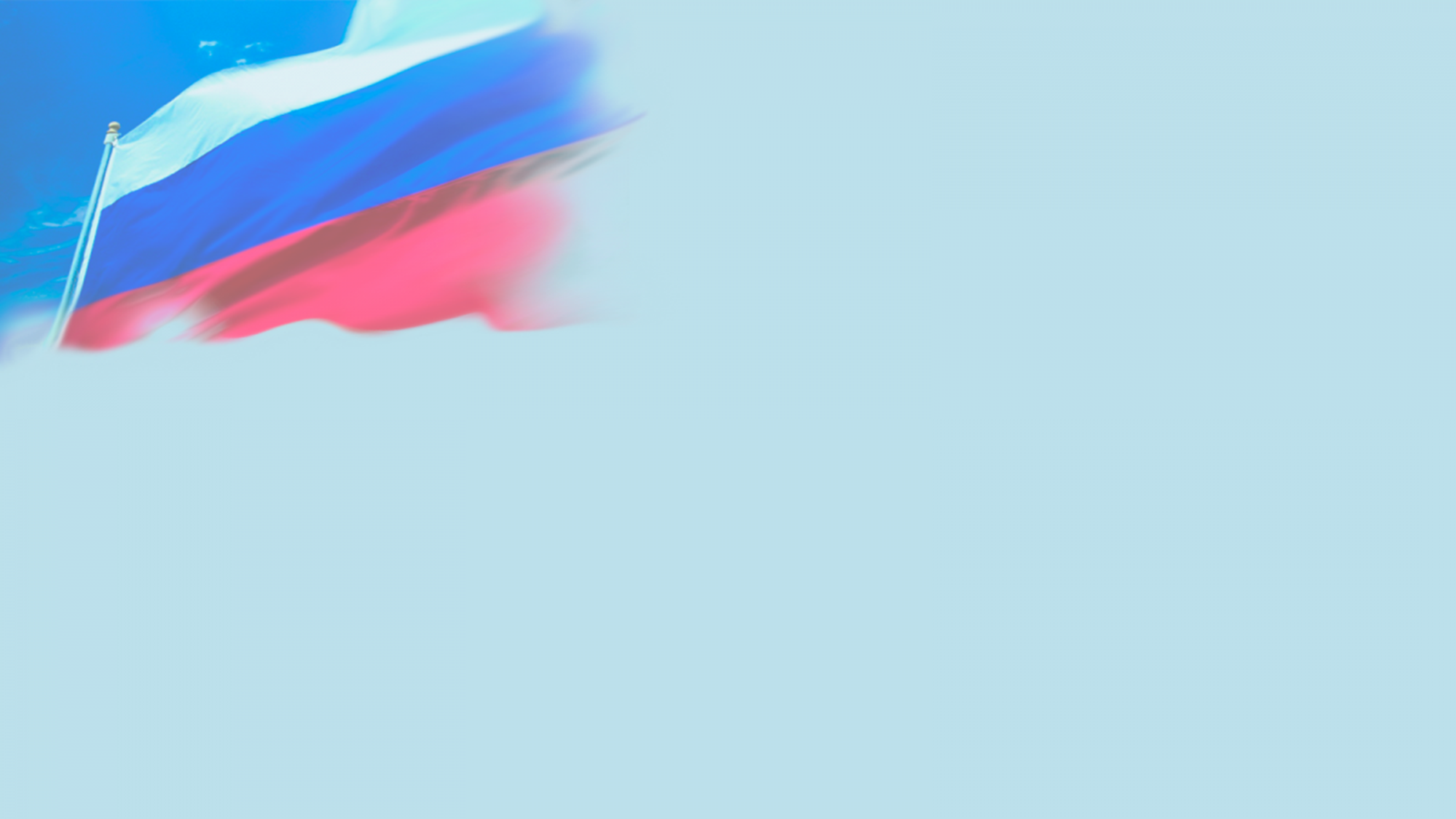 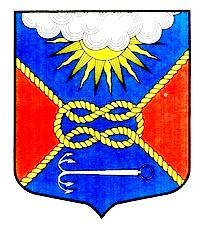 понятия и термины
СУБСИДИИ – МЕЖБЮДЖЕТНЫЕ ТРАНСФЕРТЫ, ПРЕДОСТАВЛЯЕМЫЕ БЮДЖЕТАМ МУНИЦИПАЛЬНЫХ ОБРАЗОВАНИЙ В ЦЕЛЯХ СОФИНАНСИРОВАНИЯ РАСХОДНЫХ ОБЯЗАТЕЛЬСТВ, ВОЗНИКАЮЩИХ ПРИ ВЫПОЛНЕНИИ ПОЛНОМОЧИЙ ОРГАНОВ МЕСТНОГО САМОУПРАВЛЕНИЯ ПО ВОПРОСАМ МЕСТНОГО ЗНАЧЕНИЯ

СУБВЕНЦИИ – МЕЖБЮДЖЕТНЫЕ ТРАНСФЕРТЫ, ПРЕДОСТАВЛЯЕМЫЕ МЕСТНЫМ БЮДЖЕТАМ В ЦЕЛЯХ ФИНАНСОВОГО ОБЕСПЕЧЕНИЯ РАСХОДНЫХ ОБЯЗАТЕЛЬСТВ МУНИЦИПАЛЬНЫХ ОБРАЗОВАНИЙ, ВОЗНИКАЮЩИХ ПРИ ВЫПОЛНЕНИИ ГОСУДАРСТВЕННЫХ ПОЛНОМОЧИЙ РОССИЙСКОЙ ФЕДЕРАЦИИ, СУБЪЕКТОВ РОССИЙСКОЙ ФЕДЕРАЦИИ, ПЕРЕДАННЫХДЛЯ ОСУЩЕСТВЛЕНИЯ ОРГАНАМ МЕСТНОГО САМОУПРАВЛЕНИЯ В УСТАНОВЛЕННОМ ПОРЯДКЕ

ОТЧЕТНЫЙ ФИНАНСОВЫЙ ГОД – ГОД, ПРЕДШЕСТВУЮЩИЙ ТЕКУЩЕМУ ФИНАНСОВОМУ ГОДУ

ТЕКУЩИЙ ФИНАНСОВЫЙ ГОД – ГОД, В КОТОРОМ ОСУЩЕСТВЛЯЕТСЯ ИСПОЛНЕНИЕ БЮДЖЕТА, СОСТАВЛЕНИЕ И РАССМОТРЕНИЕ ПРОЕКТА БЮДЖЕТА НА ОЧЕРЕДНОЙ ФИНАНСОВЫЙ ГОД (ОЧЕРЕДНОЙ ФИНАНСОВЫЙ ГОД И ПЛАНОВЫЙ ПЕРИОД)

ОЧРЕДНОЙ ФИНАНСОВЫЙ ГОД – ГОД, СЛЕДУЮЩИЙ ЗА ТЕКУЩИМ ФИНАНСОВЫМ ГОДОМ

ПЛАНОВЫЙ ПЕРИОД – ДВА ФИНАНСОВЫХ ГОДА, СЛЕДУЮЩИЕ ЗА ОЧЕРЕДНЫМ ФИНАНСОВЫМ ГОДОМ
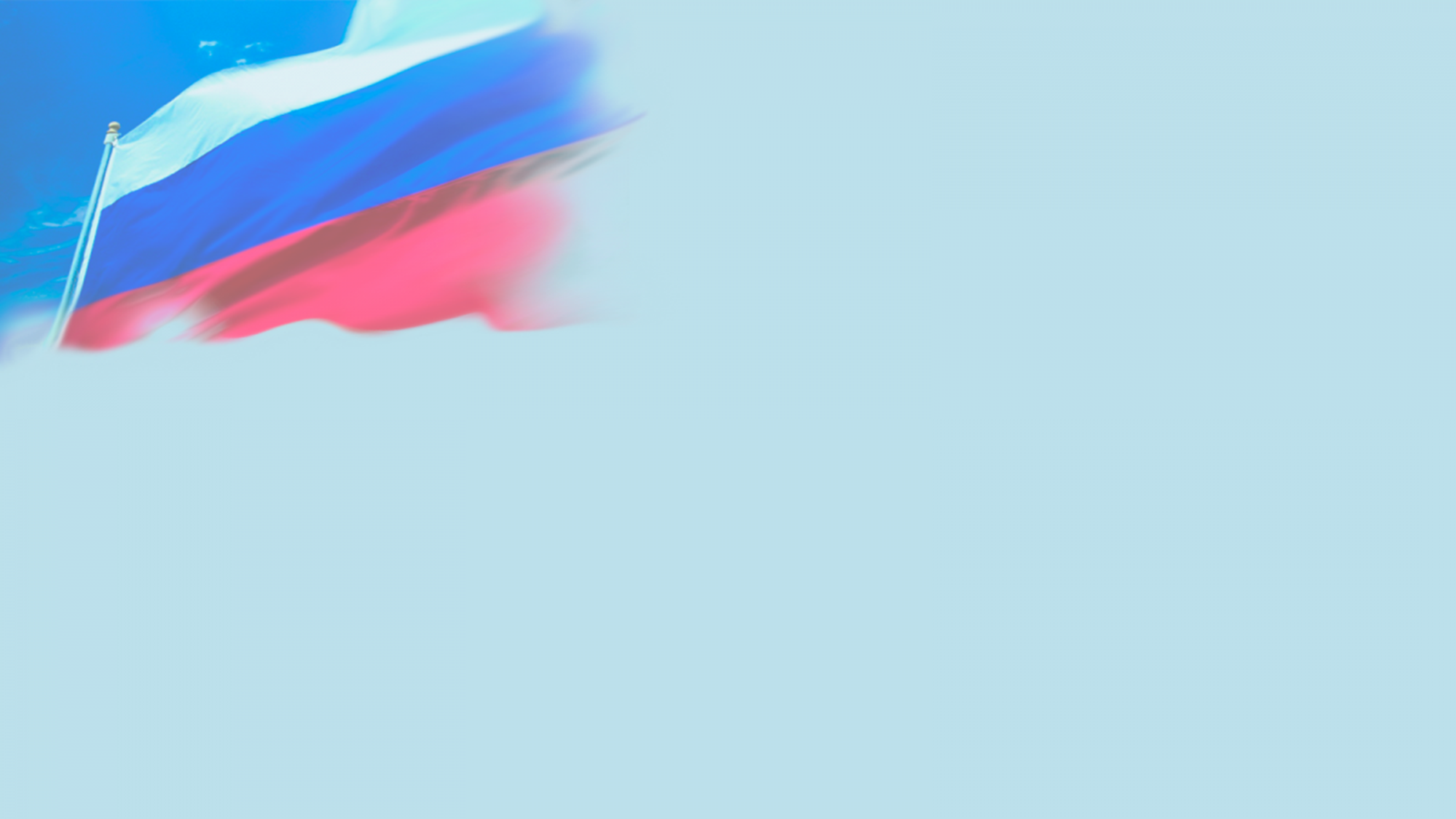 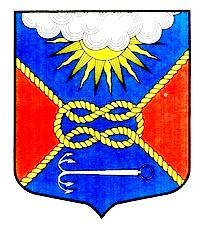 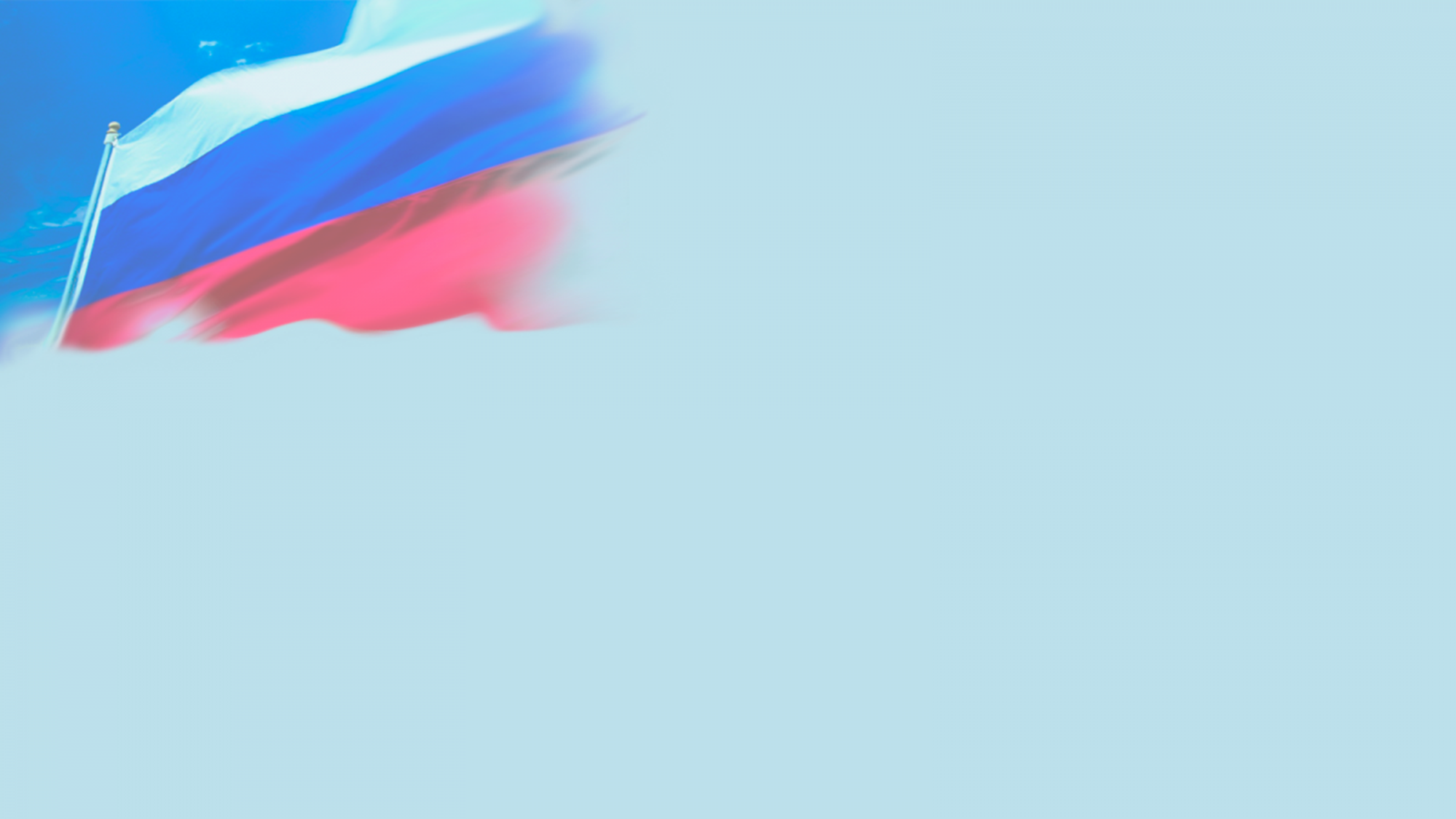 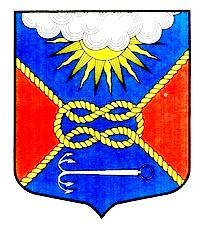 Основы составления проекта бюджета МО «Вознесенское городское поселение» на 2025 год и плановый период 2026 и 2027 годов
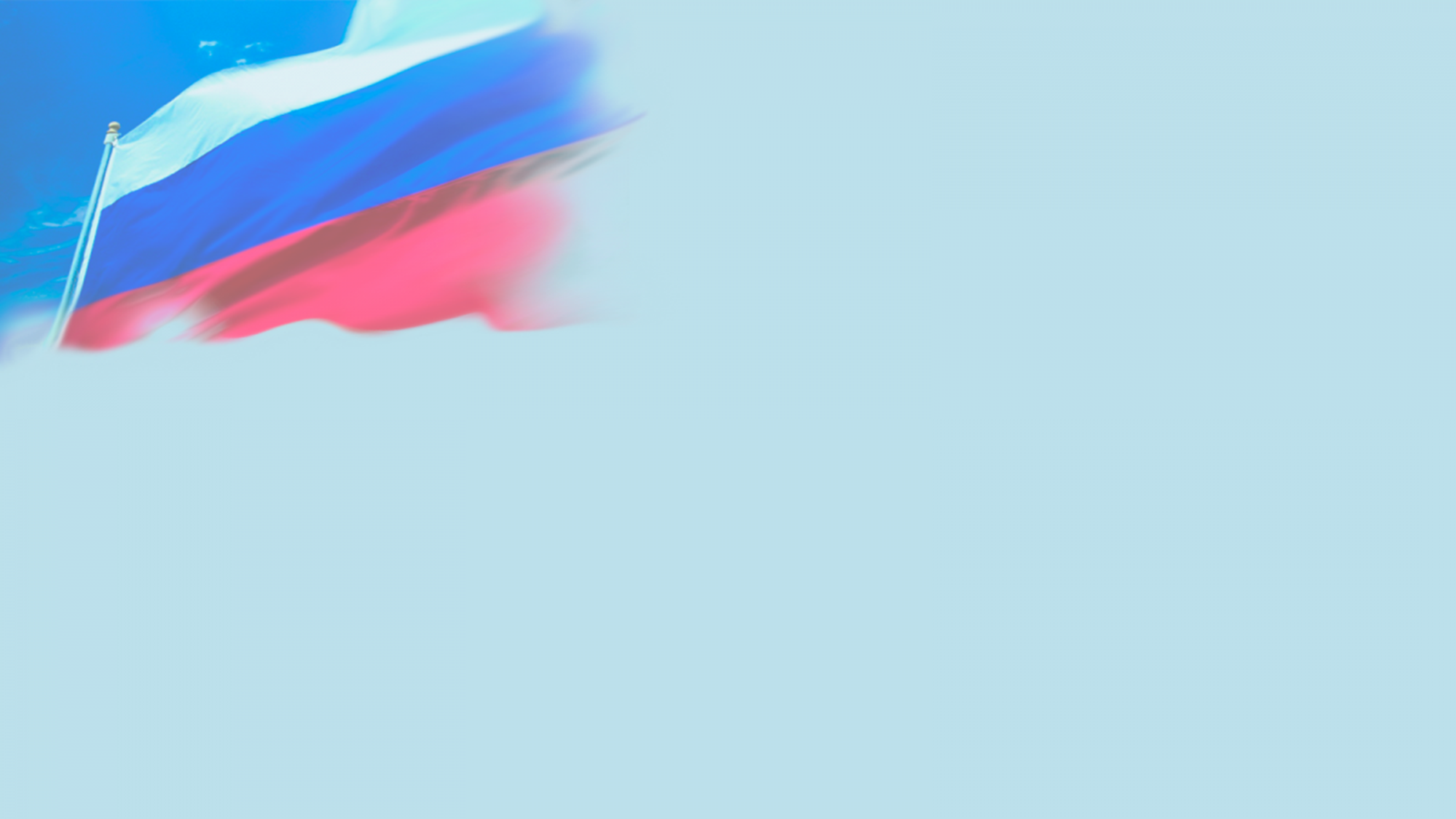 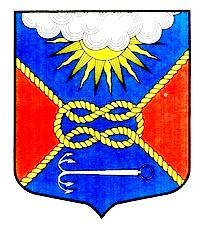 Основные параметры бюджета
МО «Вознесенское городское поселение» 
на 2025 год и плановый период 2026 и 2027 годов
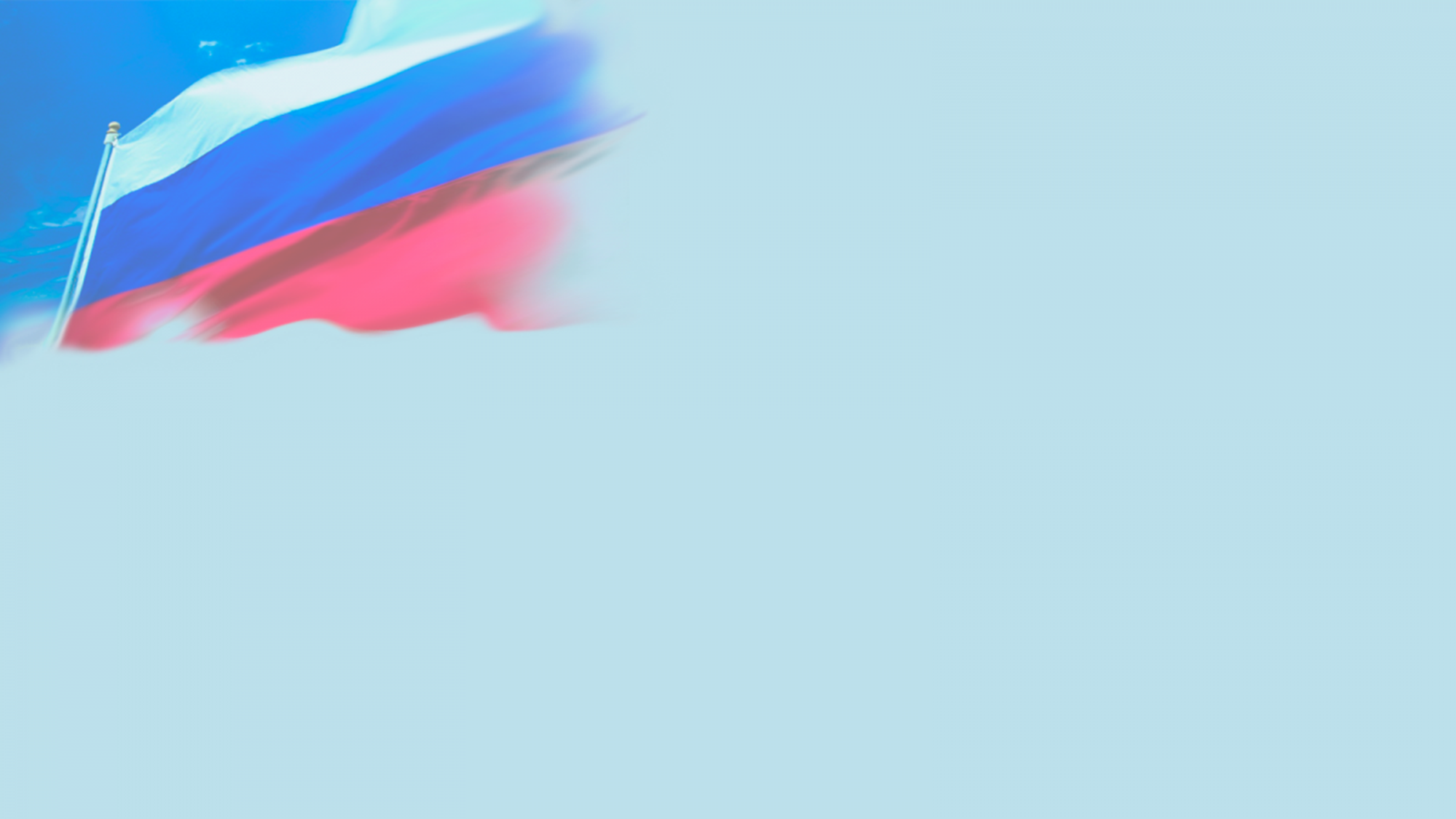 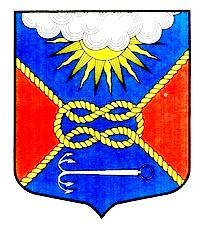 Доходы, поступающие в бюджет 
МО «Вознесенское городское поселение»
НЕНАЛОГОВЫЕ 
ДОХОДЫ
БЕЗВОЗМЕЗДНЫЕ ПОСТУПЛЕНИЕ
НАЛОГОВЫЕ 
ДОХОДЫ
Налог на доходы  физических лиц
Акцизы по подакцизным товарам (продукции)
Налог на имущество физических лиц
Земельный налог
Государственная пошлина
Доходы от использования имущества
Доходы от оказания платных услуг (работ) и компенсации затрат государства
Доходы от продажи материальных и нематериальных активов
Поступления штрафных санкций
Прочие неналоговые доходы
Дотации
Субсидии
Субвенции
Иные МБТ
Прочие безвозмездные поступления
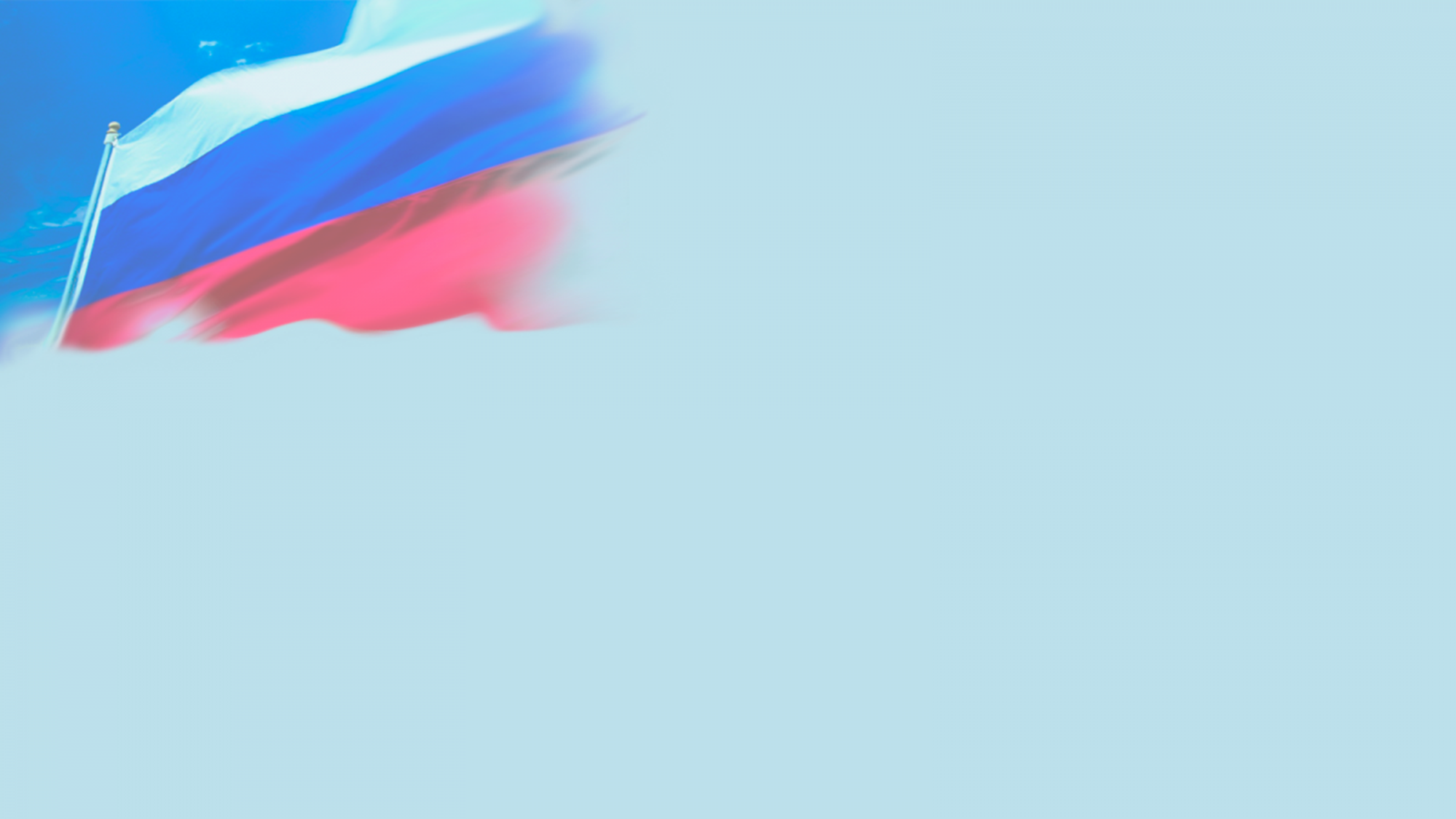 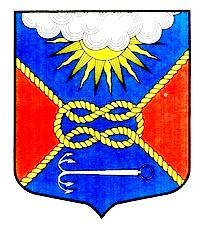 Структура доходов бюджета 
МО «Вознесенское городское поселение»
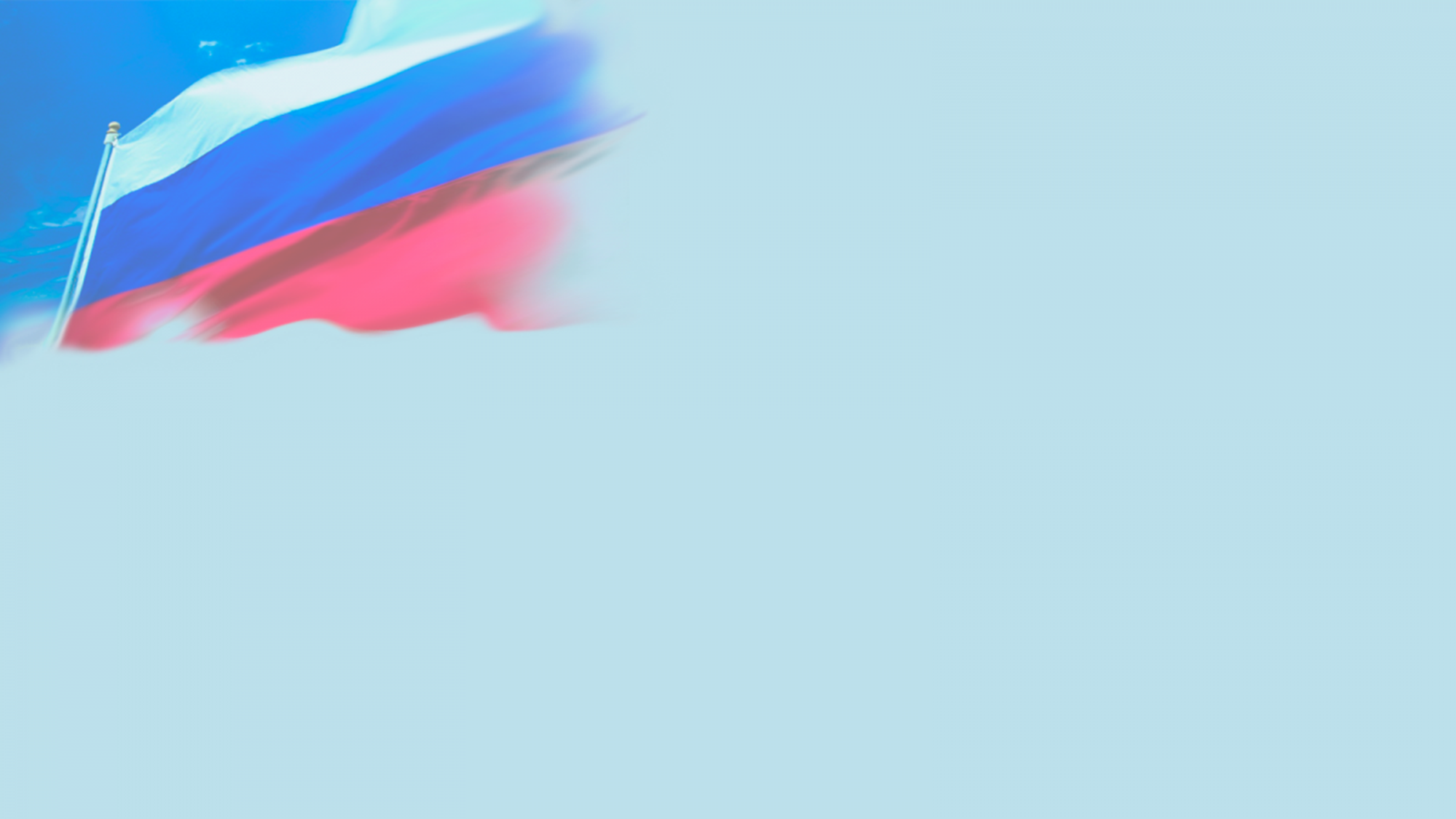 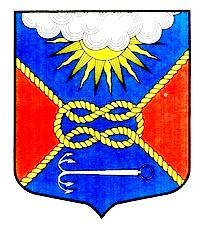 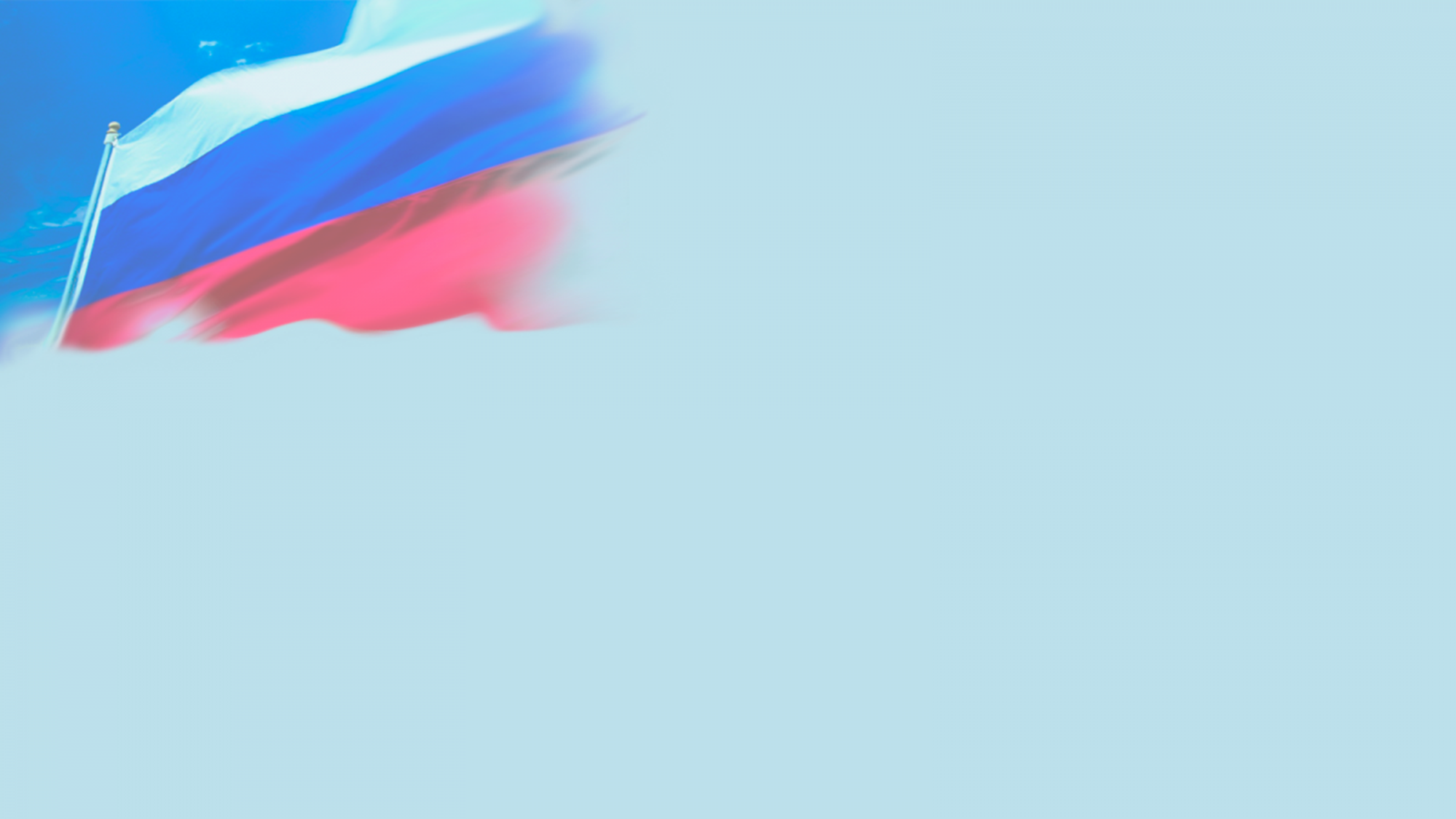 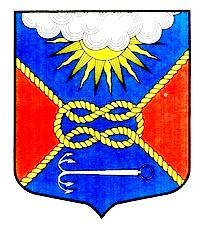 Формы и объем безвозмездных поступлений за период 2023-2027 гг.
Формирование расходов осуществляется в соответствии с расходными обязательствами, обусловленными установленным законодательством разграничением полномочий, исполнение которых должно производиться в очередном финансовом году за счет средств соответствующих бюджетовКак детализируются расходы?
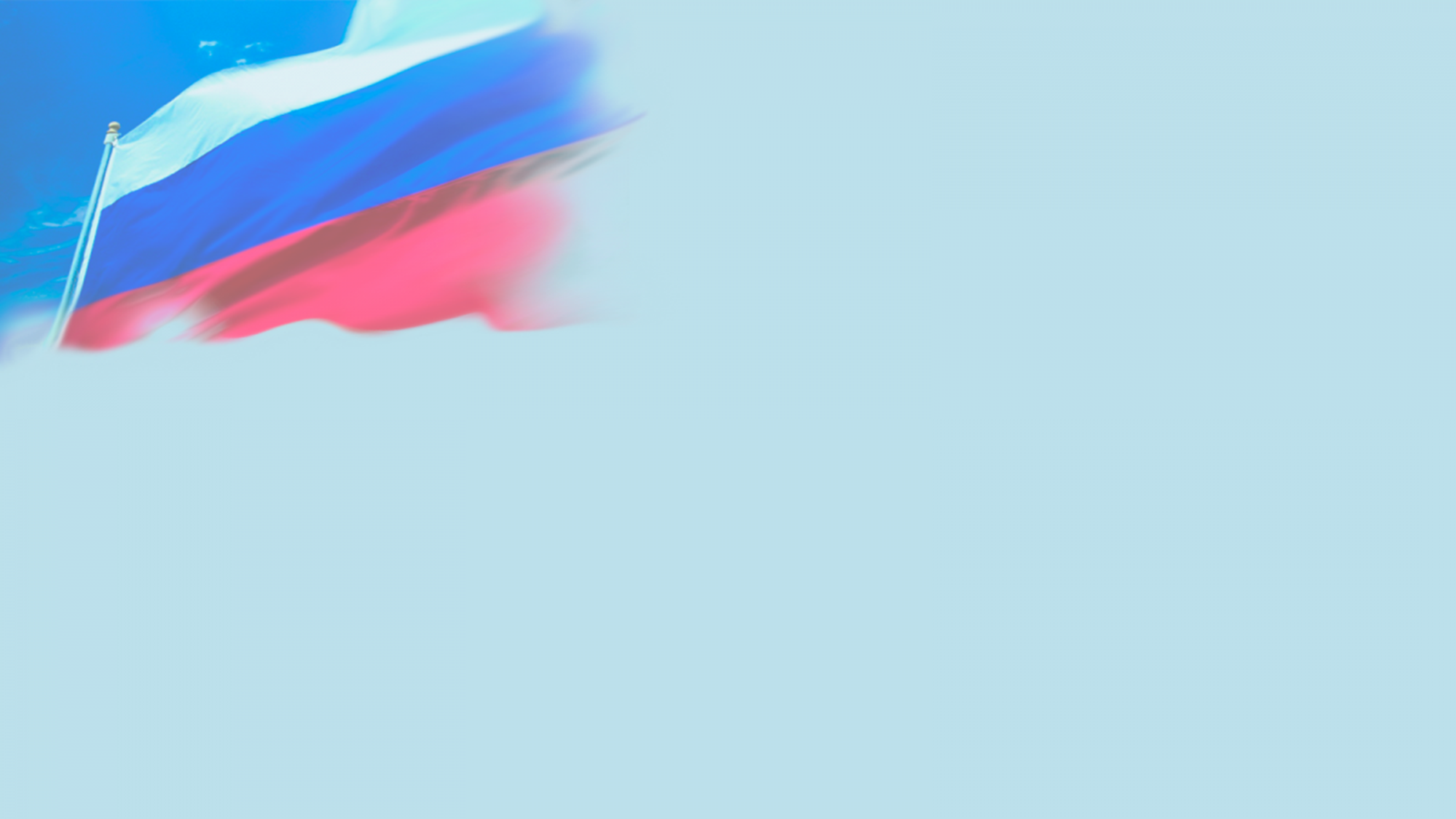 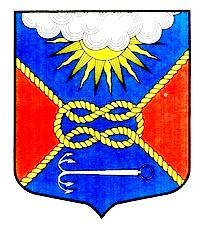 Муниципальные
программы
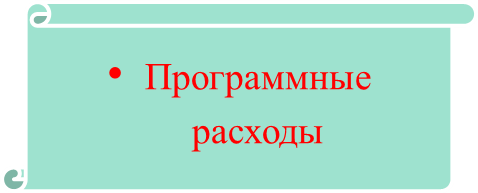 10 программ
Функциональная структура
8 разделов
Направление средств
Ведомственная структура
Главные распорядители бюджетных средств
1 ГРБС
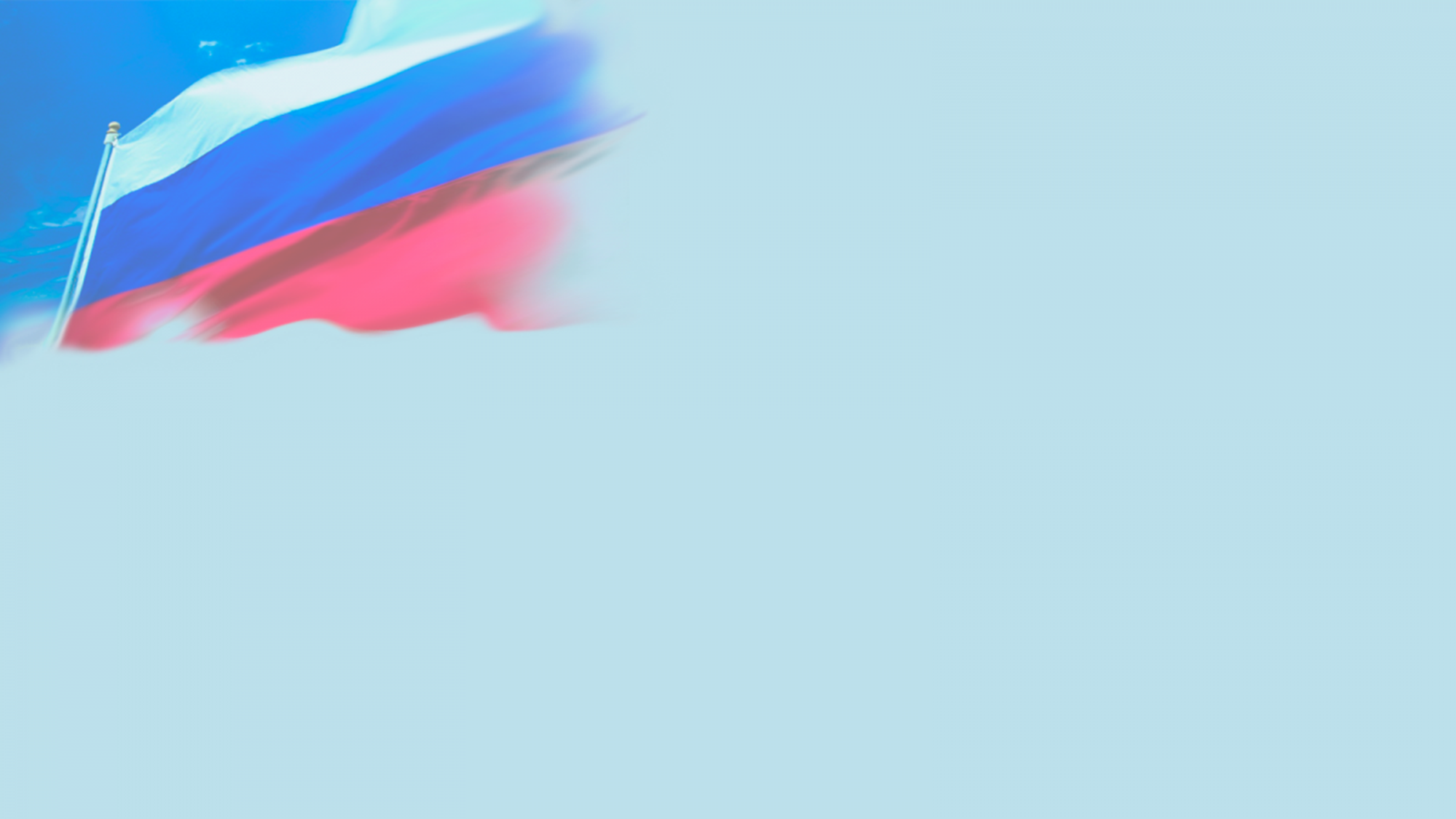 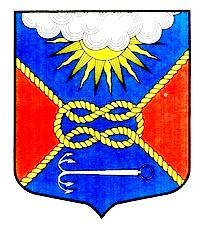 Структура и динамика расходов бюджета МО «Вознесенское городское поселение» по разделам классификации расходов бюджета
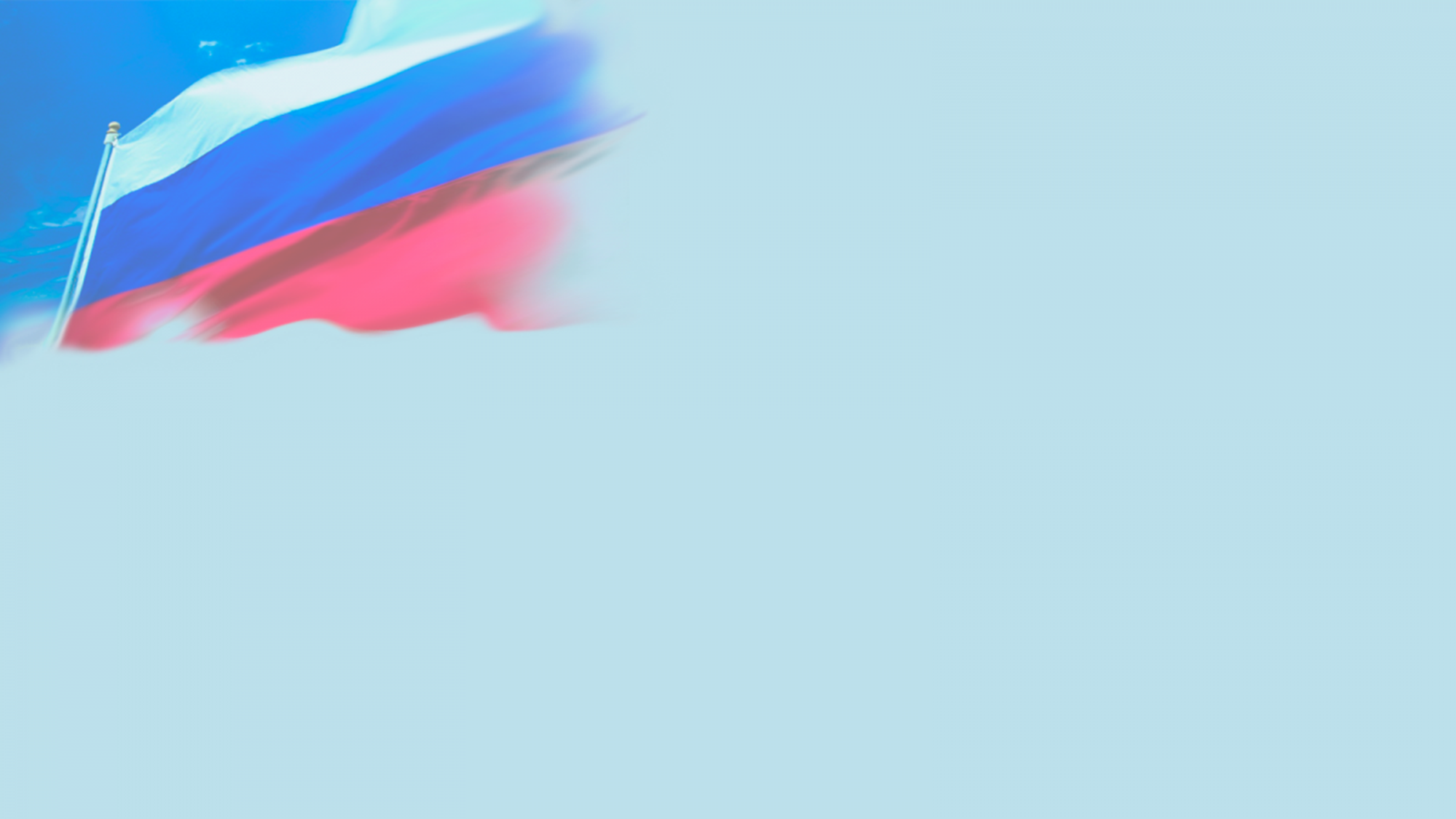 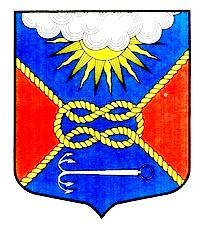 Структура расходов бюджета 
Вознесенского городского поселения на 2025 год
Расходы бюджета -92 721,2тыс.руб.
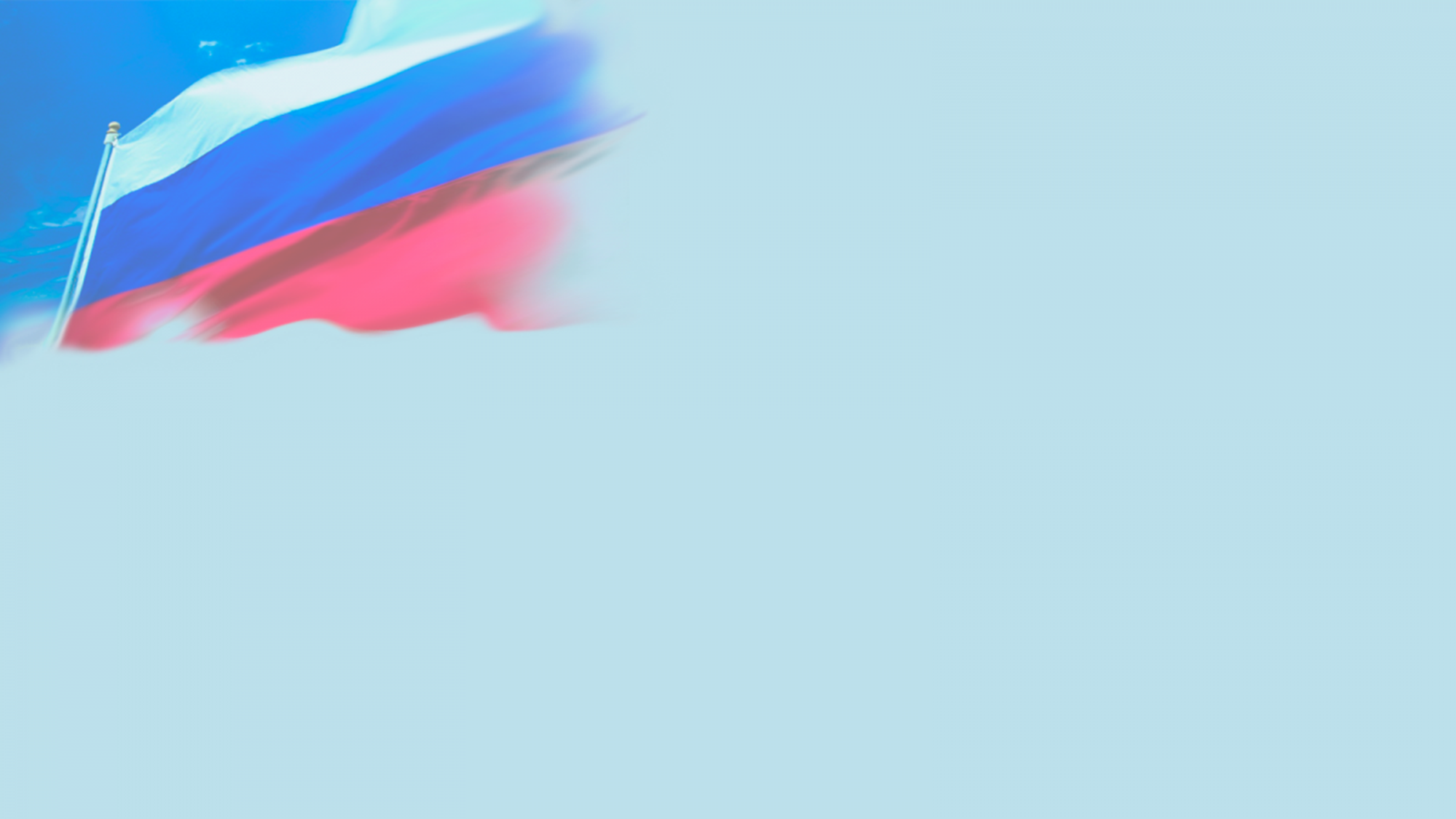 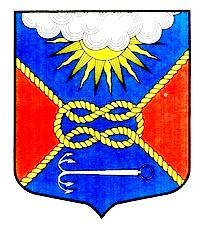 Раздел «Национальная экономика»
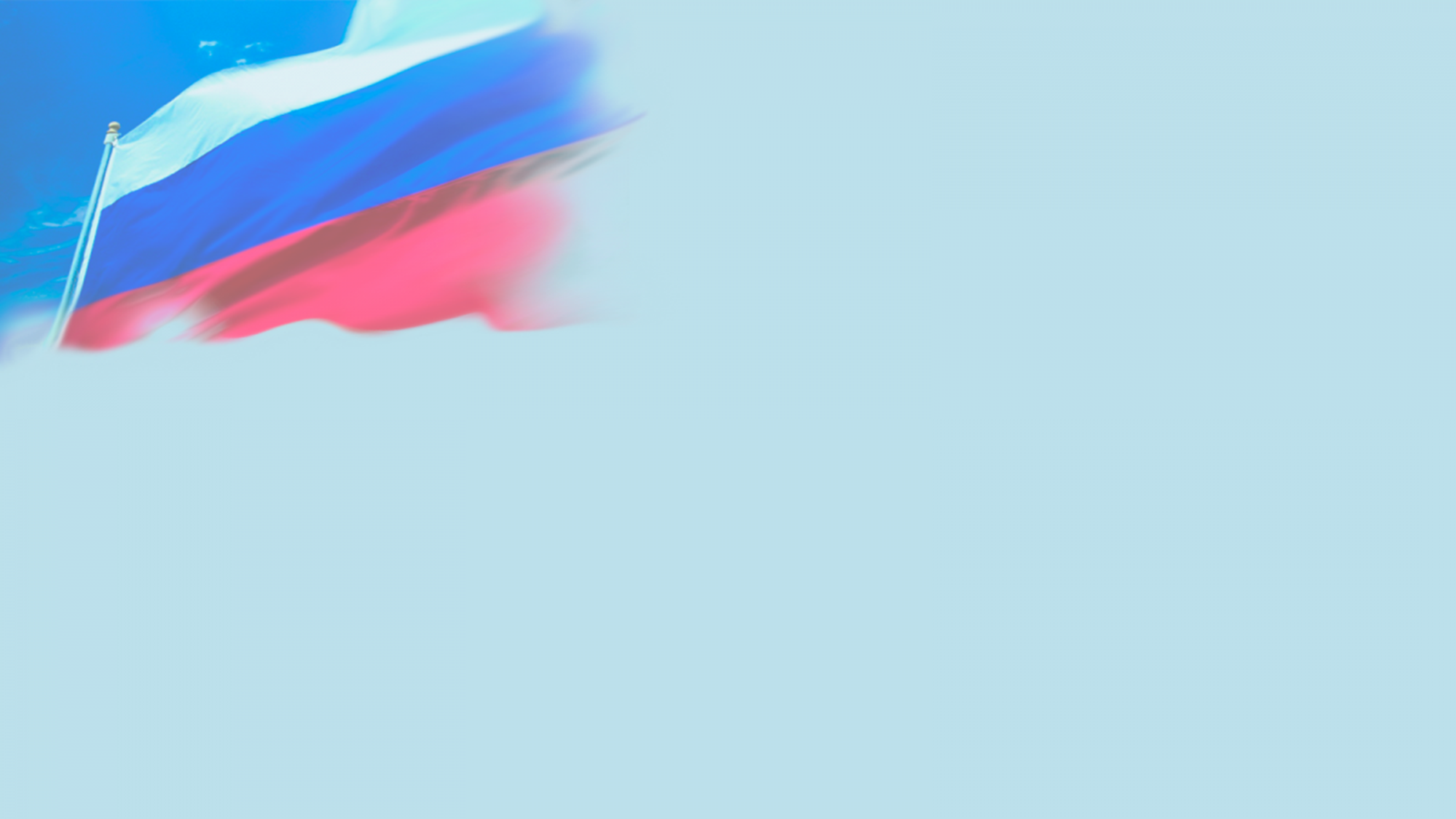 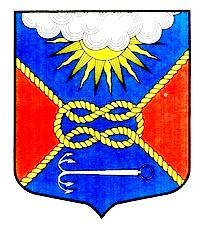 Раздел «Жилищно-коммунальное хозяйство»
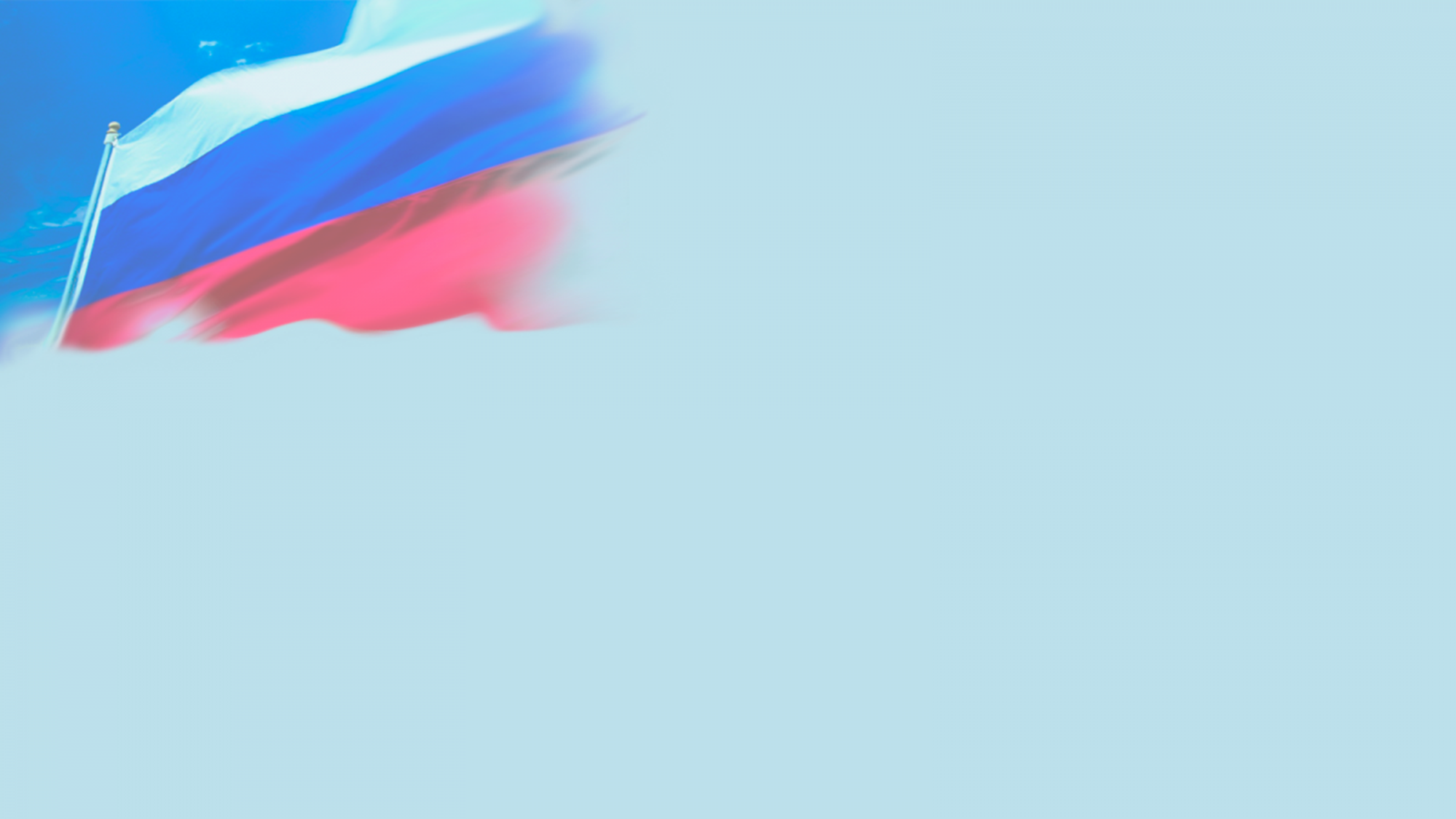 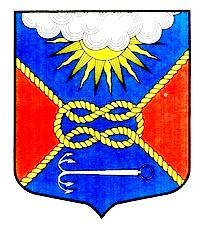 Параметры финансового обеспечения муниципальных программ МО «Вознесенское городское поселение»
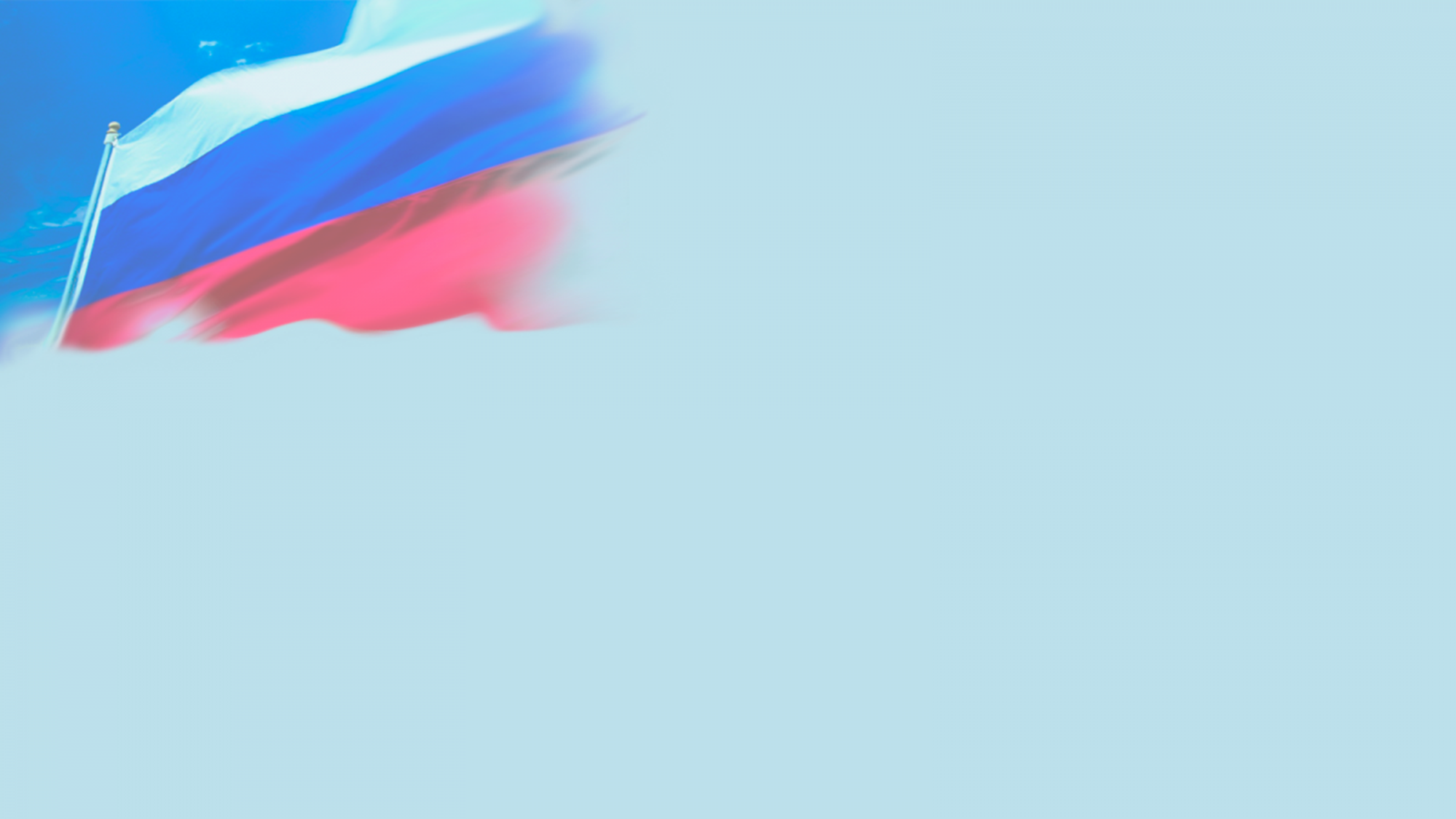 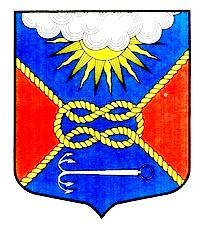 Муниципальная программа «Развитие частей территории и
благоустройство МО «Вознесенское городское поселение»
4145,2 тыс. руб., или 4,5% от общего объема расходов бюджета.
Цели: 
Создание условий для социально-экономического и культурного развития Вознесенского городского поселения.
Создание благоприятных и комфортных условий проживания граждан на территории Вознесенского городского поселения
Создание условий для развития иных форм местного самоуправления и социальной активности населения.
Расходы по мероприятию «Мероприятия, направленные на реализацию областного закона от 16 февраля 2024 года № 10-оз "О содействии участию населения в осуществлении местного самоуправления в Ленинградской области –     4 145,2тыс.руб.
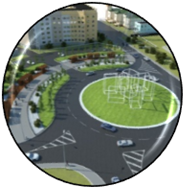 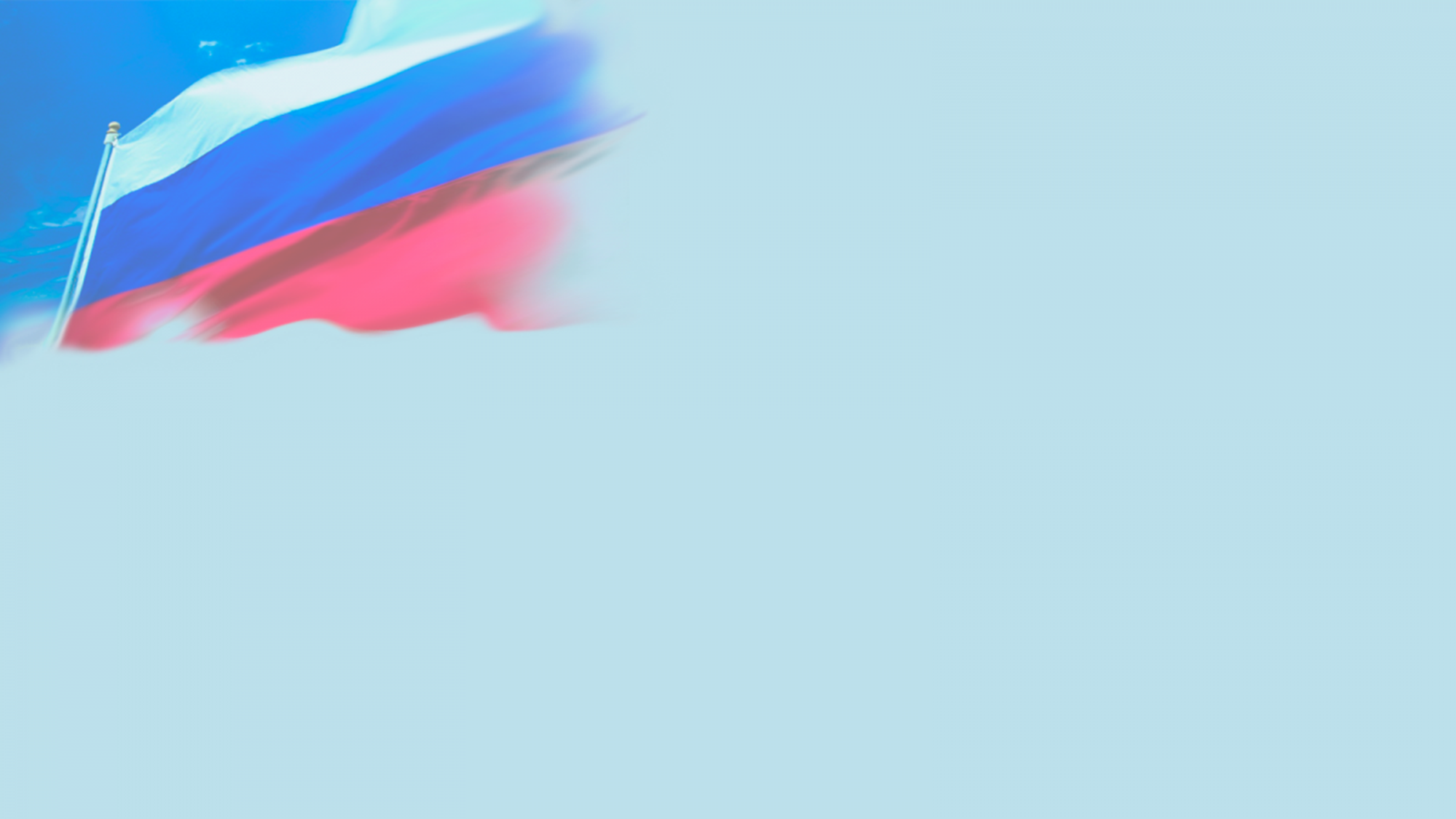 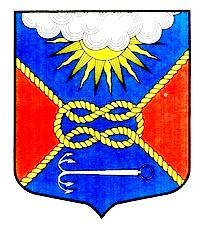 Муниципальная программа «Управление муниципальной собственностью и земельными ресурсами МО «Вознесенское городское поселение»»
300,0 тыс. руб., или 0,3% от общего объема расходов бюджета.
Расходы по мероприятию «Проведение государственной регистрации права муниципальной собственности на объекты капитального строительства» - 100,0 тыс. руб. 

Расходы по мероприятию «Проведение государственной регистрации права муниципальной собственности на земельные участки и (или) постановка их на кадастровый учет» - 200,0 тыс. руб.
Цели: 
Повышение эффективности управления и распоряжения муниципальной собственностью и земельными ресурсами Вознесенского городского поселения, создание условий для устойчивого развития территории Вознесенского городского поселения, привлечения инвестиций, в том числе путем предоставления возможного выбора наиболее эффективных видов разрешенного использования земельных участков и объектов капитального строительства.
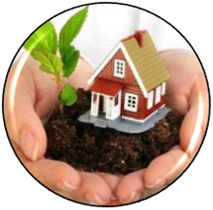 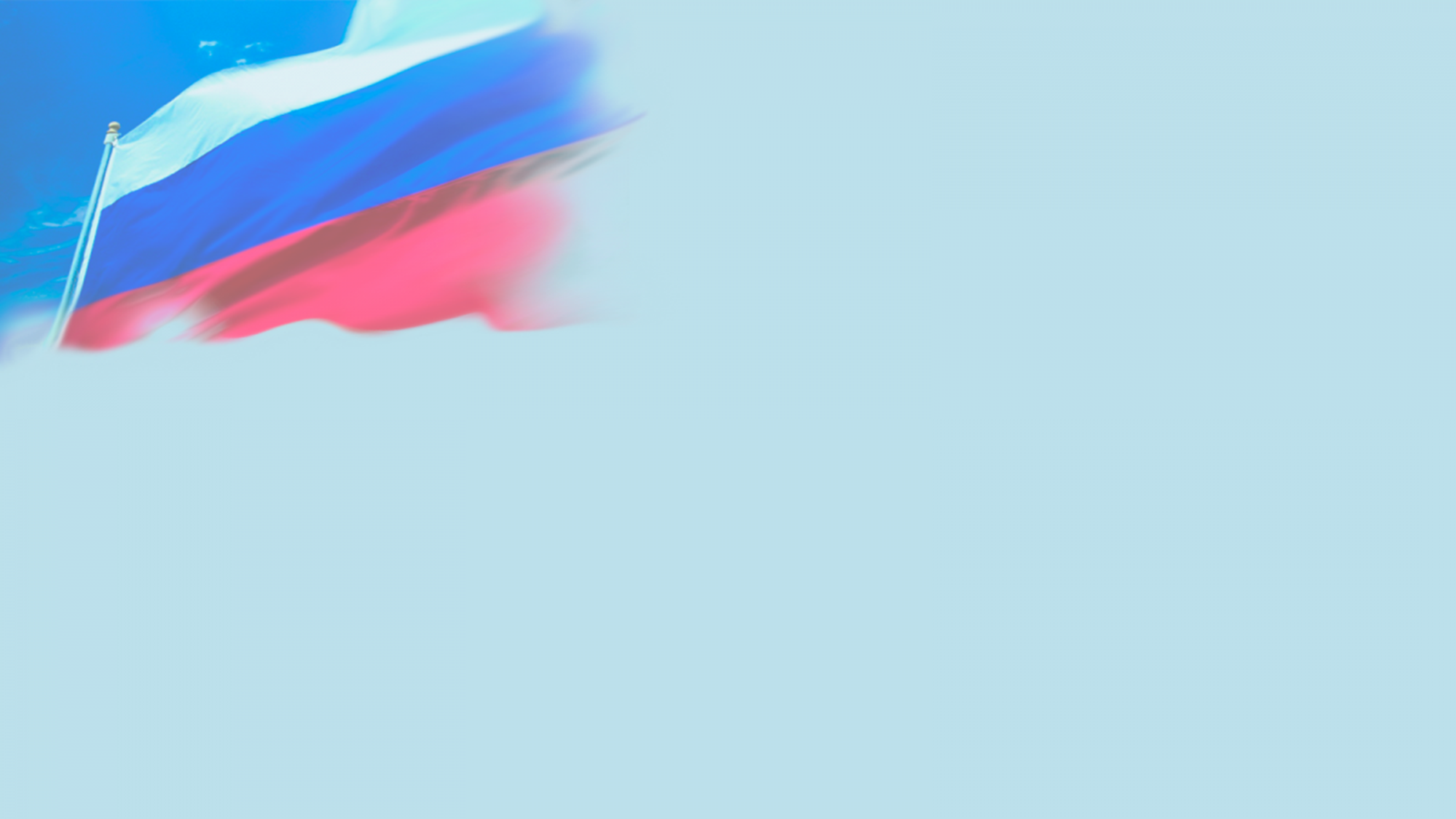 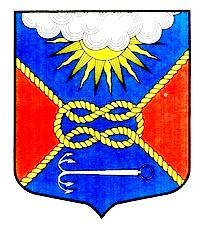 Муниципальная программа «Обеспечение жизнедеятельности                                 МО «Вознесенское городское поселение»
2330,0 тыс. руб., или 2,5% от общего объема расходов бюджета.
Расходы по мероприятию «Обеспечение пожарной безопасности на территории Вознесенского городского поселения »  -100,0 тыс. руб. предусмотрены на проведение профилактических мероприятий по обеспечению пожарной безопасности.

Расходы по мероприятию «Обеспечение профилактических мероприятий по предупреждению правонарушений и террористических угроз на территории Вознесенского городского поселения»  - 230,0 тыс. руб. предусмотрены на профилактику правонарушений и террористических угроз, на оказание поддержки гражданам и их объединениям, участвующим в охране общественного порядка.

Расходы по мероприятию «Осуществление мероприятий по гражданской обороне»  - 2 000,0 тыс. руб.
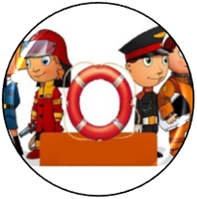 Цели: 
Повышение уровня безопасности жизнедеятельности населения на территории Подпорожского городского поселения.
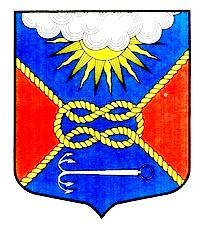 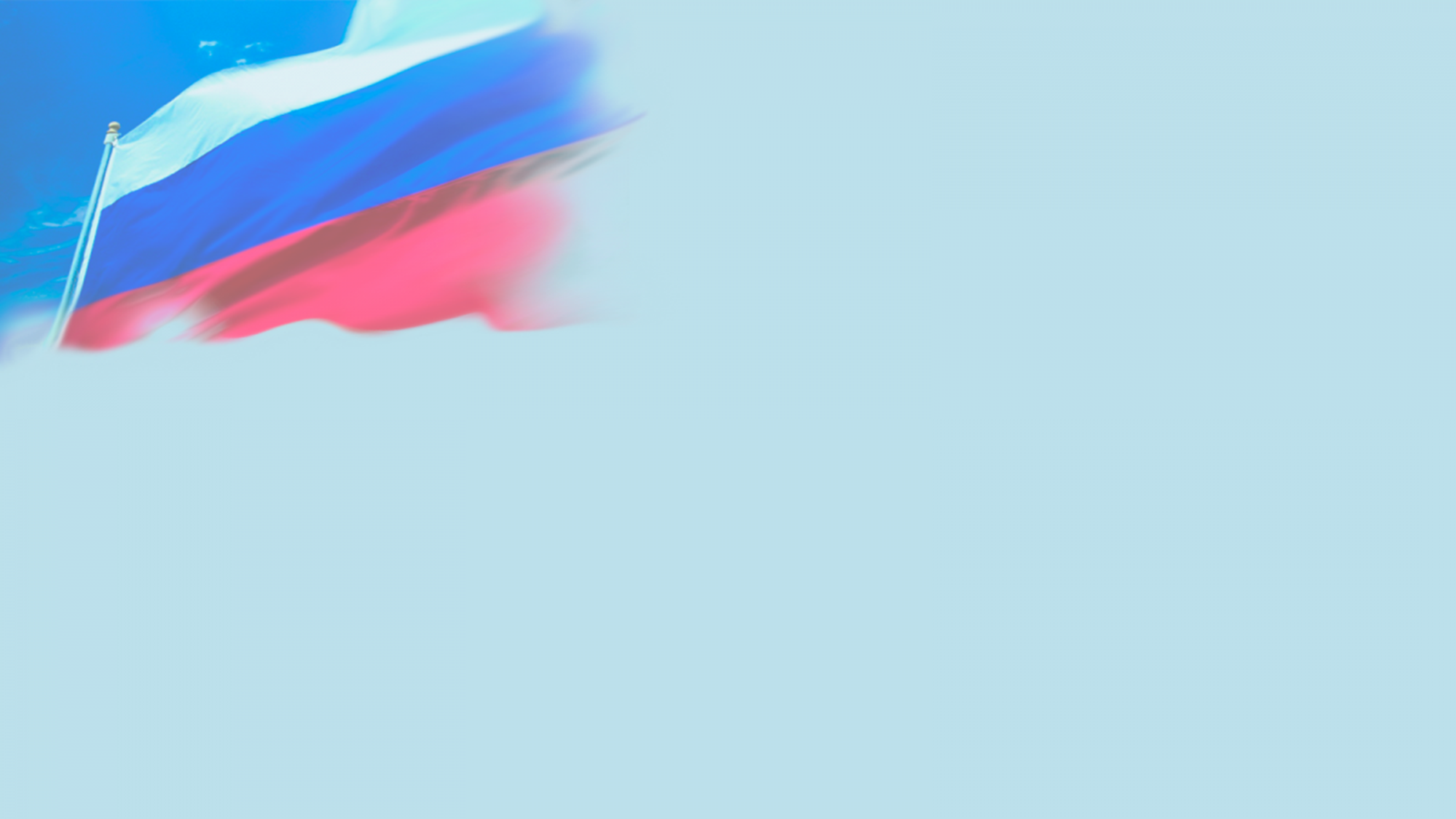 Муниципальная программа «Развитие сети автомобильных дорог                                 МО «Вознесенское городское поселение»
4266,9 тыс. руб., или 4,6% от общего объема расходов бюджета.
Расходы по мероприятию «Поддержание существующей сети автомобильных дорог общего пользования местного значения»  - 4 166,9 тыс. руб. предусмотрены на содержание и ремонт автомобильных дорог общего пользования местного значения,

Расходы по мероприятию «Обеспечение безопасности дорожного движения»  - 100,0тыс. руб. предусмотрены на приобретение и обслуживание дорожных знаков
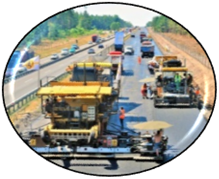 Цели: 
Обеспечение устойчивого функционирования и развития автомобильных дорог для улучшения качества жизни населения и транспортной доступности на территории МО «Вознесенское городское поселение».
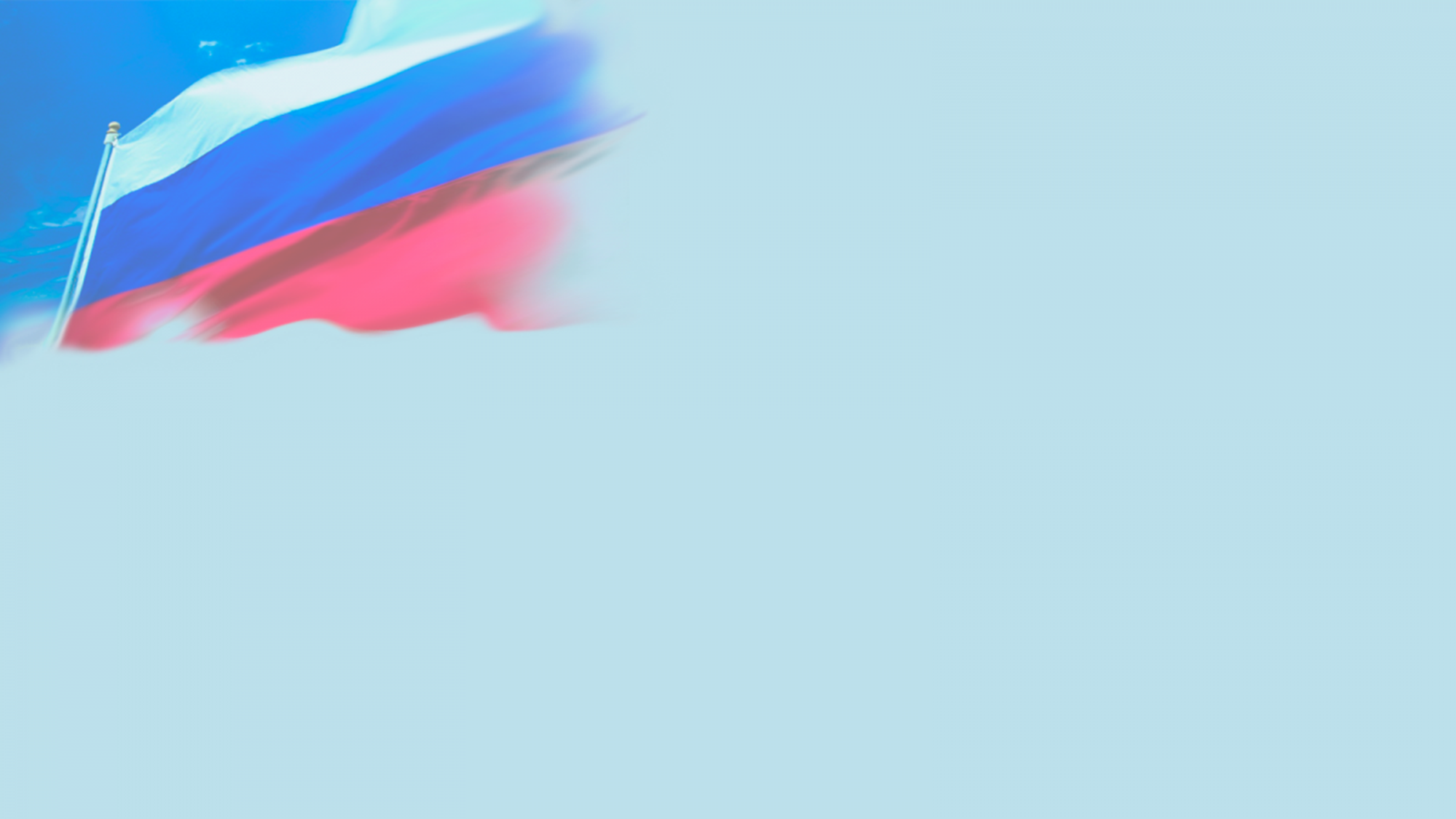 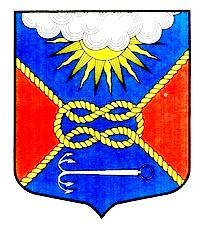 Муниципальная программа «Стимулирование экономической активности                                 МО «Вознесенское городское поселение»
50,0 тыс. руб., или 0,05% от общего объема расходов бюджета.
Цели: 
Создание благоприятных условий для устойчивого функционирования и развития предпринимательства, увеличения его вклада в решение задач экономического развития Вознесенского городского поселения
Расходы по мероприятию «Создание условий для комфортного ведения бизнеса в Вознесенском городском поселении» - 50,0 тыс. руб. предусмотрены на оказание консультационной (информационной) поддержки субъектов МСП в получении ими субсидии из местного бюджета для организации предпринимательской деятельности.
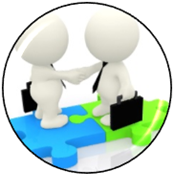 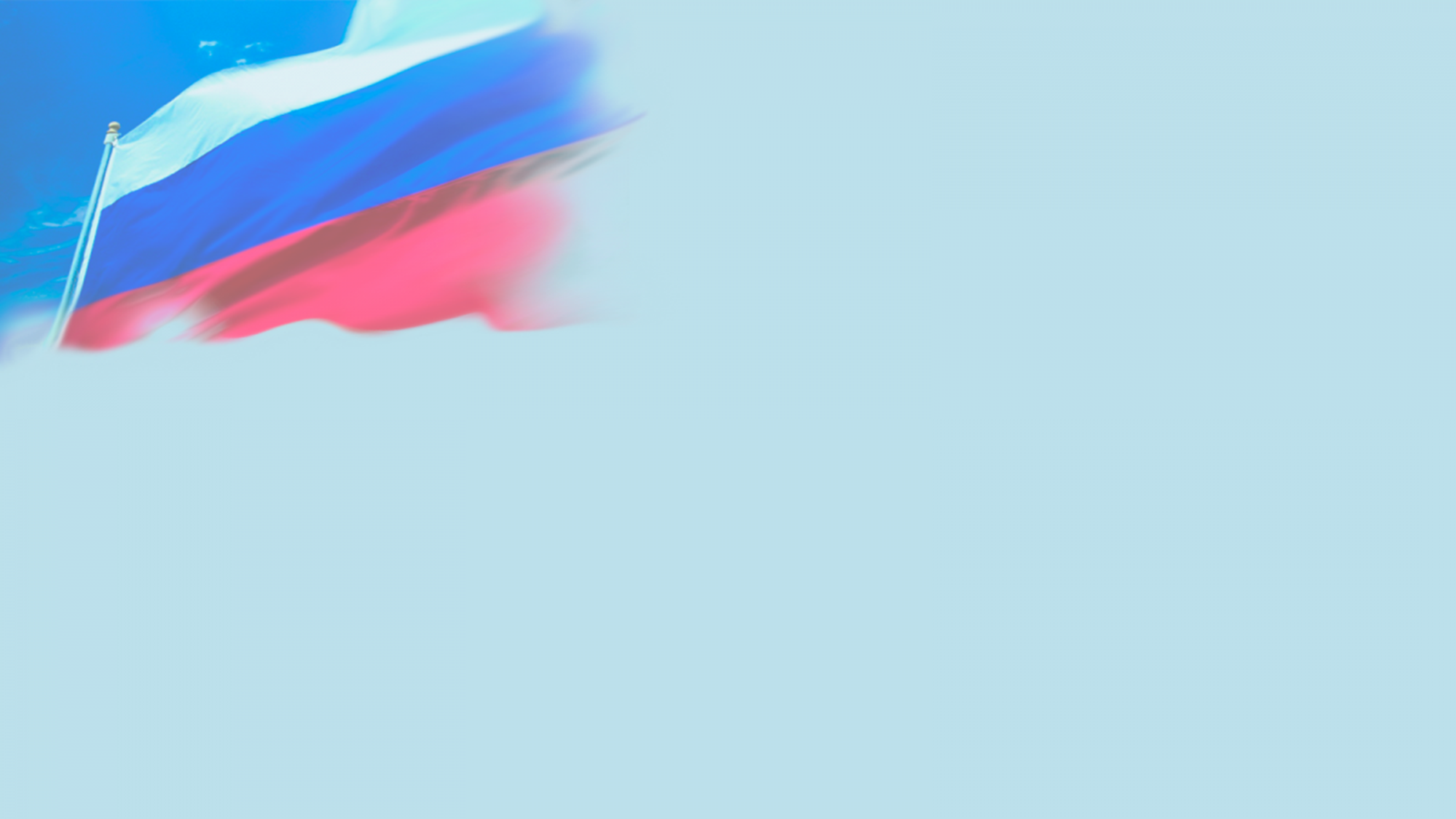 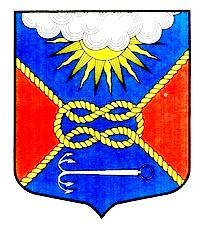 Муниципальная программа «Обеспечение устойчивого функционирования и развития коммунальной и инженерной инфраструктуры и повышение энергоэффективности МО «Вознесенское городское поселение»
2 500,0 тыс. руб., или 2,7% от общего объема расходов бюджета.
Цели: 
улучшение качества предоставляемых населению жилищно-коммунальных услуг, предупреждение ситуаций, связанных с нарушением функционирования объектов жилищно-коммунального хозяйства, повышение эффективности функционирования работы системы жилищно-коммунального хозяйства МО «Вознесенское городское поселение».
Расходы по мероприятию «Повышение надежности функционирования систем коммунальной и инженерной инфраструктуры» 2000,0 тыс. руб. предусмотрены на возмещение недополученных доходов от оказания банных услуг,

Расходы по мероприятию «Улучшение эксплуатационных показателей жилищного фонда» 500,0 тыс. руб. предусмотрены на взносы региональному оператору по капитальному ремонту многоквартирных домов.
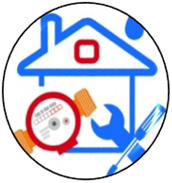 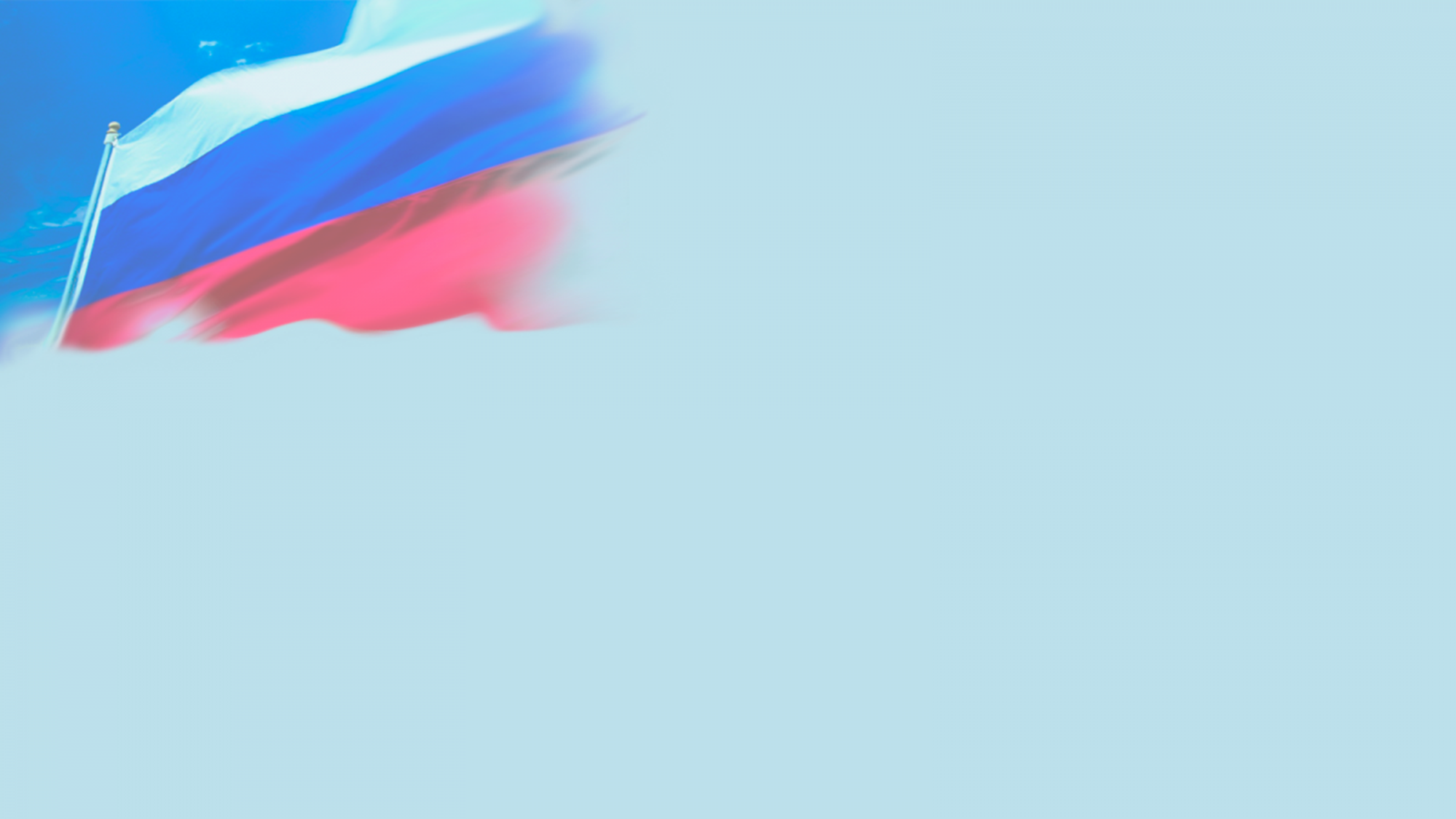 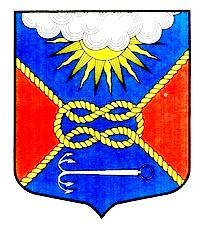 Муниципальная программа                           «Благоустройство МО «Вознесенское городское поселение»
11152,9 тыс. руб., или 12,0% от общего объема расходов бюджета.
Расходы по региональному проекту " Формирование комфортной городской среды"  - 2 100,00 тыс. руб. (средства бюджета Вознесенского городского поселения),
Расходы по мероприятию «Организация и содержание наружного освещения улиц и территорий поселения» - 3 000,0 тыс. руб.
Расходы по мероприятию «Прочие мероприятия по благоустройству» - 132,0 тыс.руб.,
Расходы по мероприятию «Предотвращение распространения и ликвидации борщевика Сосновского» - 600,3 тыс. руб., 
Расходы по мероприятию «Организация и содержание мест отдыха детей и взрослых» - 150,0 тыс.руб.,
Расходы по мероприятию «Озеленение территории поселения» - 100,0 тыс. руб.,
Расходы по мероприятию «Поддержание санитарного состояния поселения» - 860,0 тыс. руб.
Расходы по мероприятию «Поддержка развития общественной инфраструктуры муниципального значения» - 4 210,6 тыс.руб.
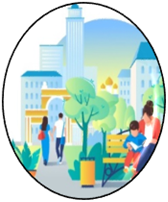 Цели: 
Повышение уровня благоустройства территории муниципального образования  МО «Вознесенское городское поселение»
Создание благоприятных и комфортных условий проживания граждан на территории Вознесенского городского поселения
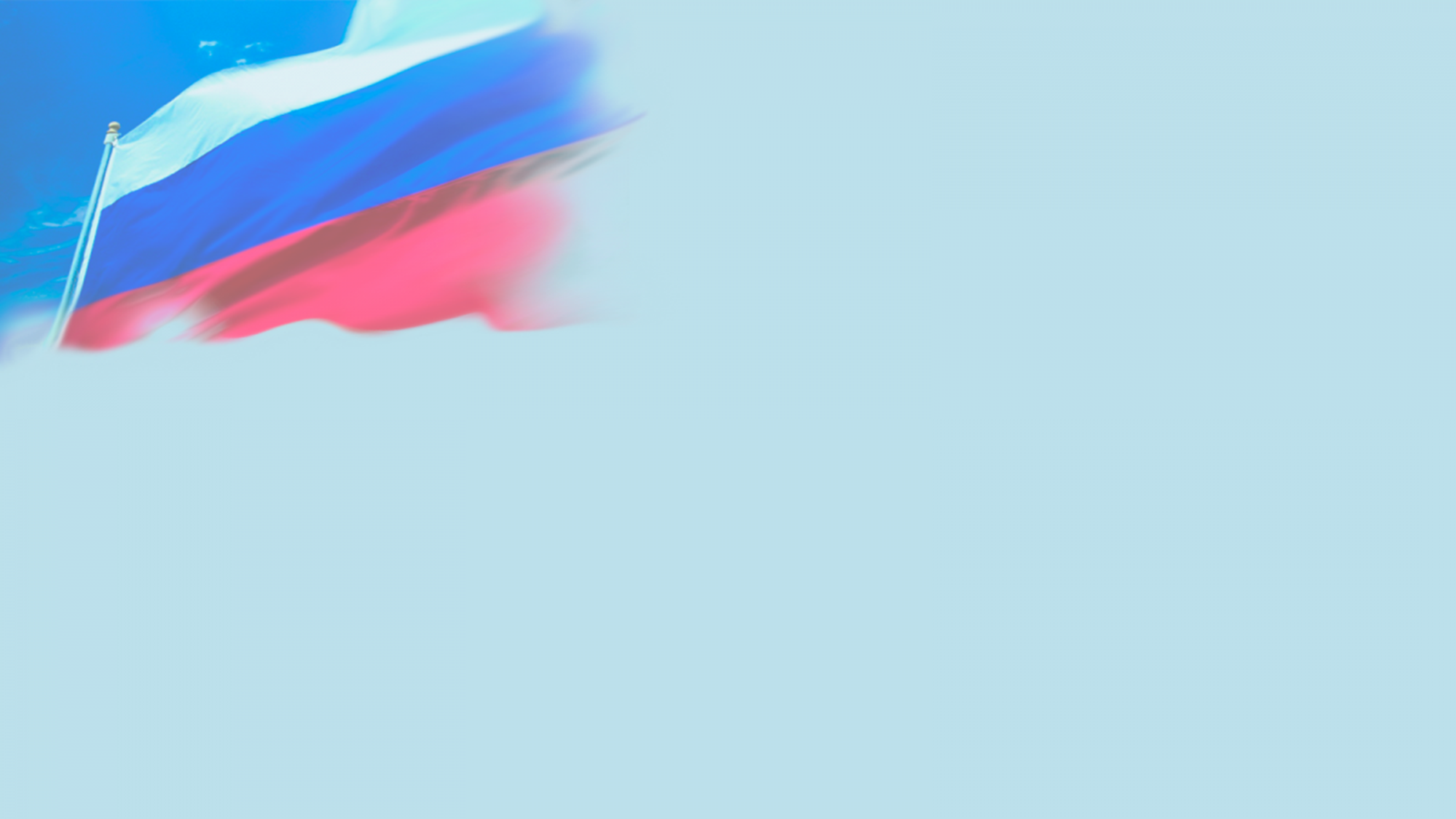 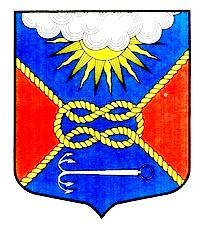 Муниципальная программа «Развитие сферы культуры МО «Вознесенское городское поселение»
12657,4 тыс. руб., или 13,7% от общего объема расходов бюджета.
Расходы по мероприятию «Организация библиотечного обслуживания населения, комплектование и обеспечение сохранности библиотечных фондов библиотек поселения»  - 1 622,4 тыс. руб. предусмотрены на  оказание библиотечных услуг, выполнение работ муниципальными библиотеками,
Расходы по мероприятию «Создание условий для организации досуга и обеспечения жителей поселения услугами организаций культуры» - 11 035,0,0 тыс. руб. предусмотрены на оказание муниципальных услуг (выполнение работ) муниципальным учреждением культуры Вознесенского городского поселения, на проведение культурно-массовых мероприятий на территории Вознесенского городского поселения.
Цели: 
Создание условий для реализации стратегической роли культуры как духовно-нравственного основания развития личности, ресурса роста человеческого потенциала, фактора обеспечения социальной стабильности и консолидации общества.
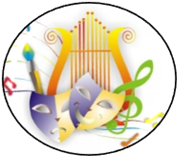 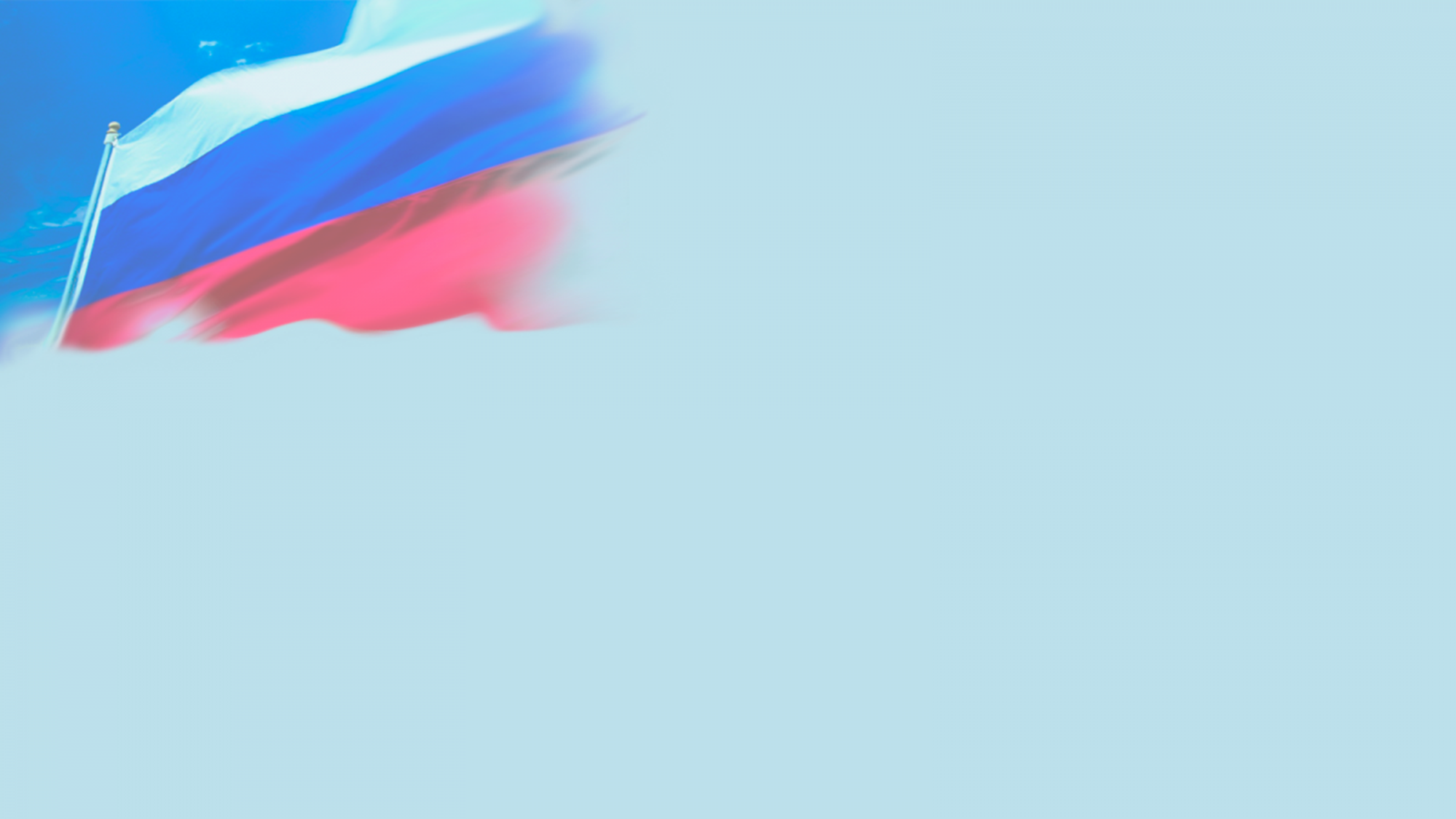 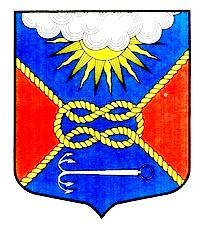 Муниципальная программа «Обеспечение качественным жильем граждан на территории МО «Вознесенское городское поселение»
17543,5 тыс. руб., или 18,9% от общего объема расходов бюджета.
Сокращение непригодного для проживания жилищного фонда.
Оказание поддержки молодым семьям, в приобретении (строительстве) жилья.
Оказание поддержки гражданам в связи с утратой жилья в результате пожара муниципального жилищного фонда.
Предоставление жилых помещений гражданам, состоящим на учете в качестве нуждающихся в жилых помещениях.
Снос расселенных многоквартирных домов.
Приспособление жилых помещений и общего имущества в многоквартирных домах, в которых проживают инвалиды с учетом потребностей и обеспечения их доступности для инвалидов.
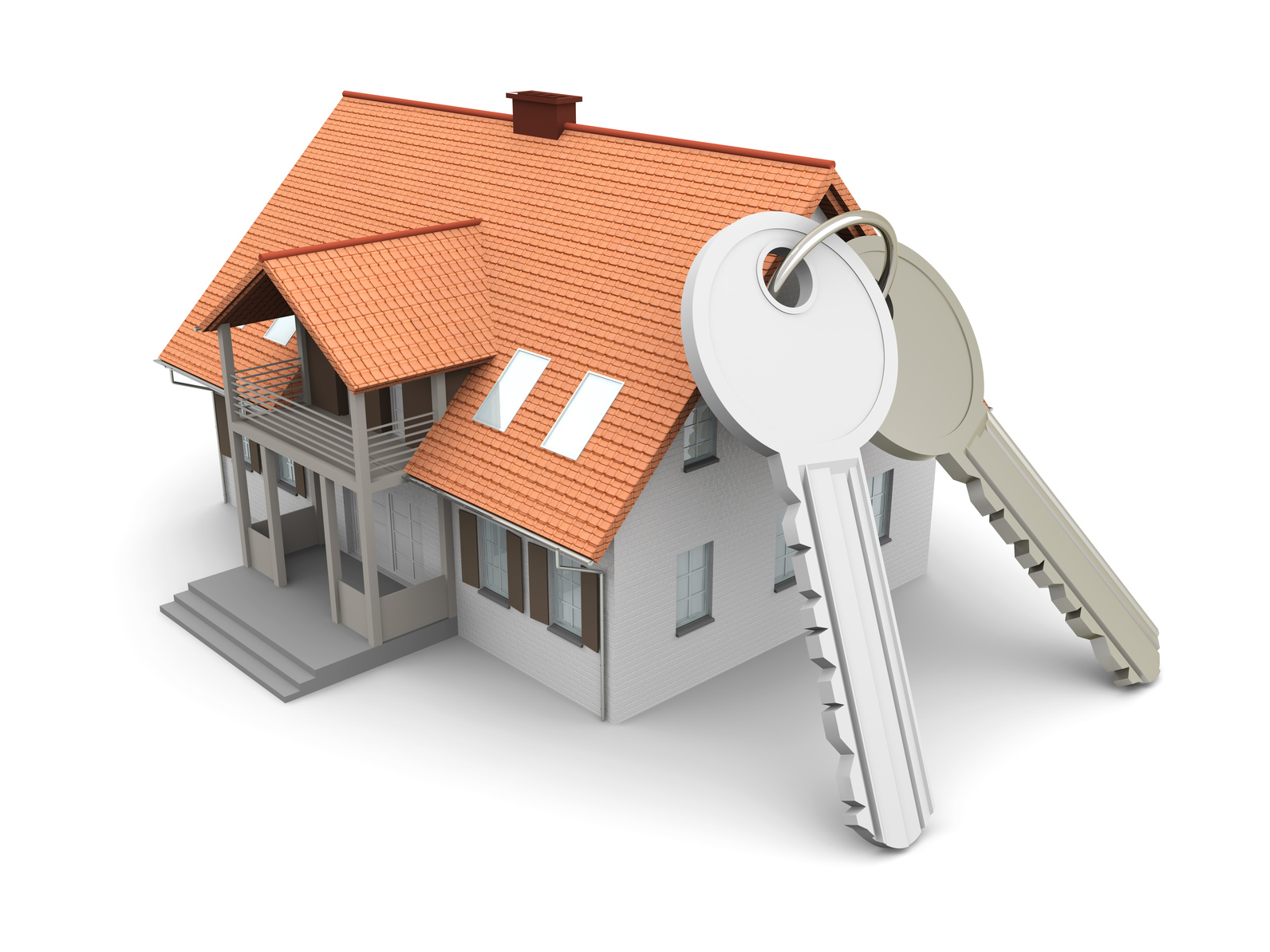 Цели: 
Обеспечение качественным жильём граждан, проживающих на территории Вознесенского городского поселения. Формирование доступной среды жизнедеятельности для лиц с ограниченными возможностями.
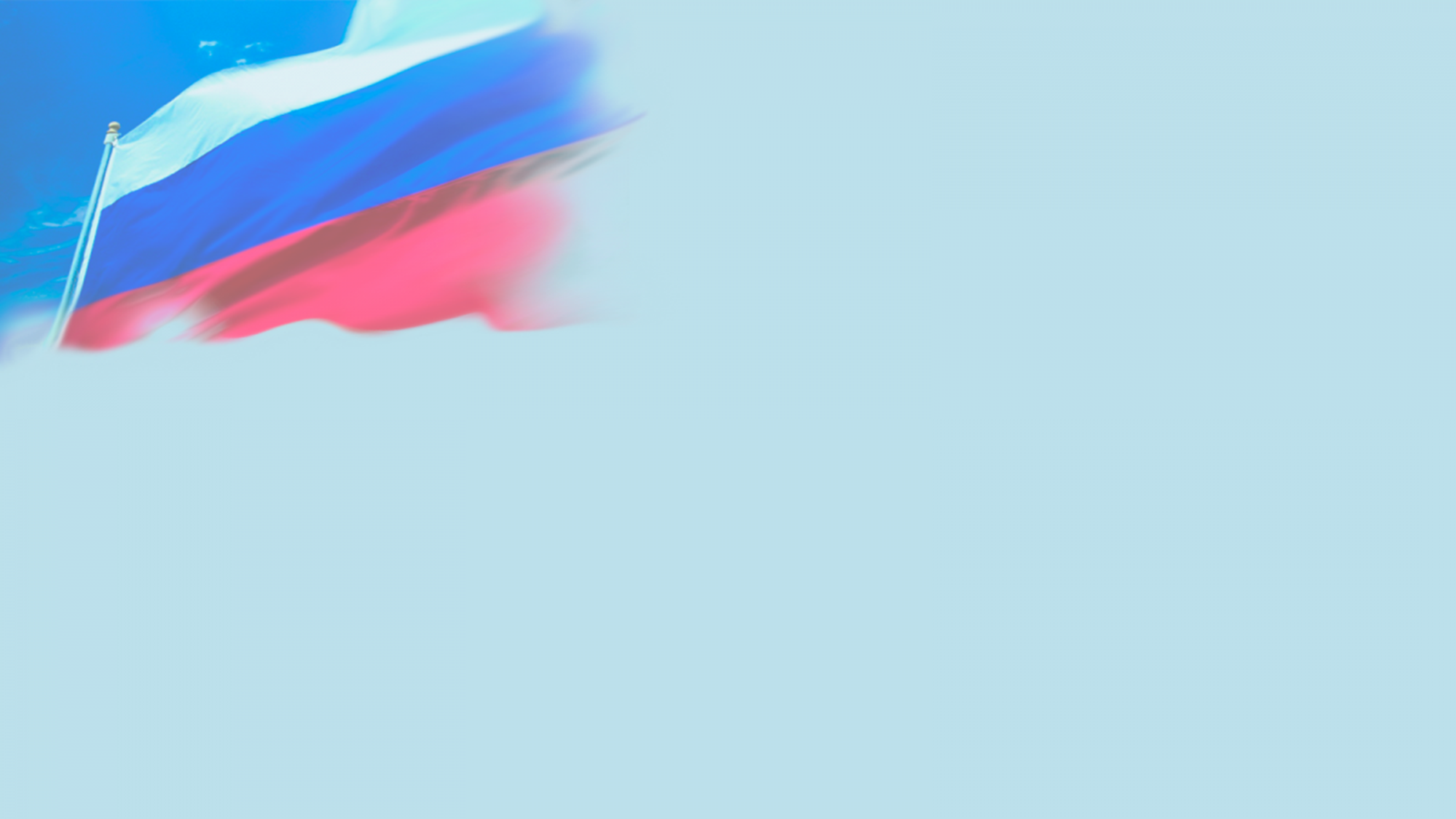 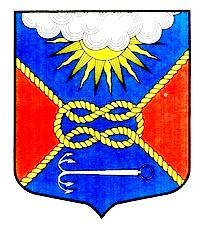 Муниципальная программа «Развитие физической культуры и спорта МО «Вознесенское городское поселение»
20447,0 тыс. руб., или 22,1% от общего объема расходов бюджета.
Расходы по мероприятию «Развитие физической культуры и спорта в Вознесенском городском поселении»  - 5 000, 0 тыс. руб. предусмотрены на мероприятия по созданию условий для систематических занятий физической культурой и массовым спортом для жителей Вознесенского городского поселения.

Расходы по отраслевому проекту «Развитие объектов физической культуры и спорта в Вознесенском городском поселении»  - 15 447,0 тыс. руб. предусмотрены на мероприятия по развитию материально-технической базы ФОКа
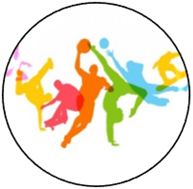 Цели: 
Создание условий для систематических занятий физической культурой и массовым спортом, приобщение к здоровому образу жизни жителей Вознесенского городского поселения
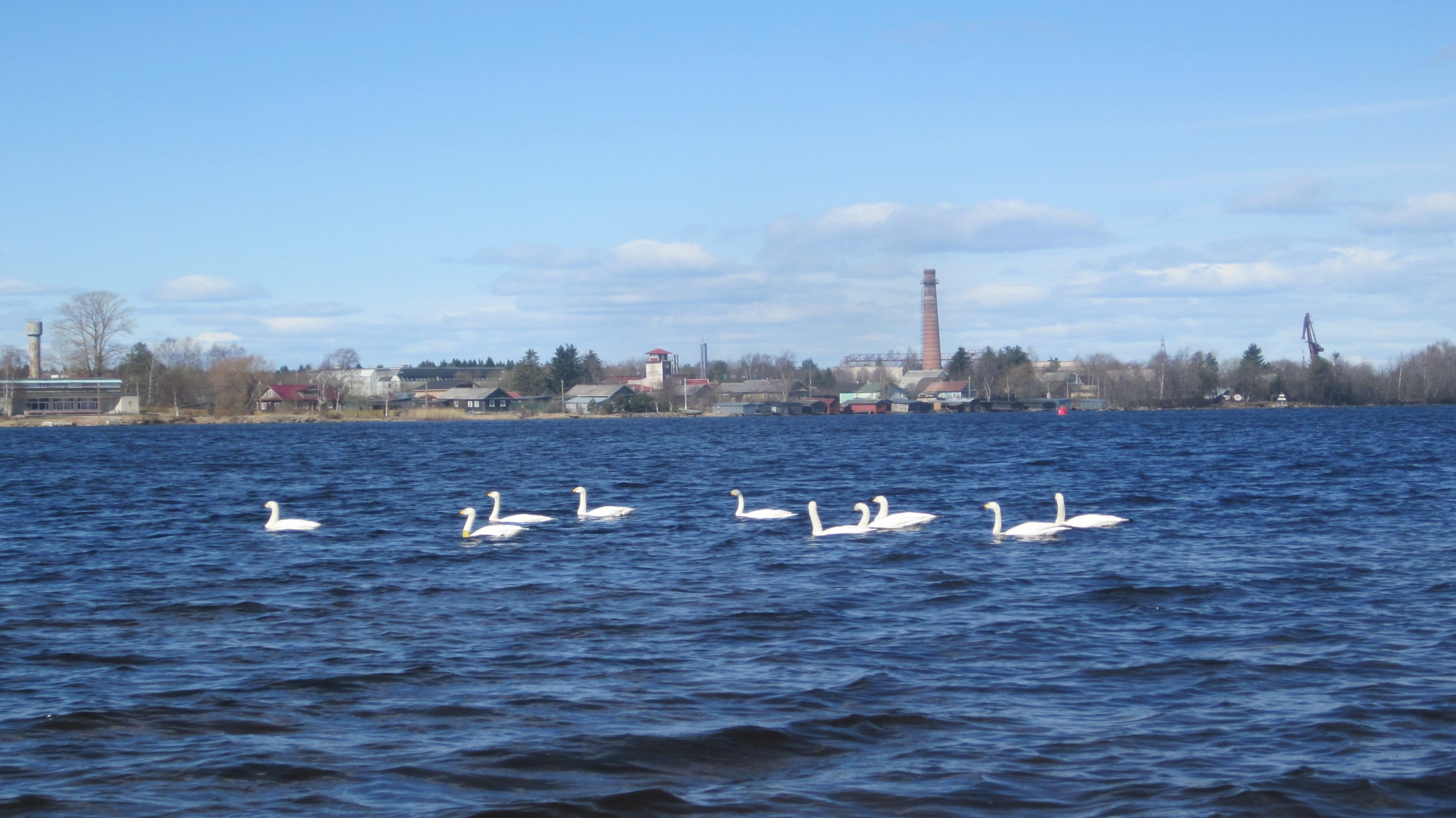 Почтовый адрес: 
187750 
Ленинградская область, 
Подпорожский район,
  г.п. Вознесенье, 
ул. Комсомольская д.22, 
телефон (81365) 42-013, 
email: adm-voznesene@yandex.ru                   
http://admvoznesenie.ru/
Администрация 
муниципального образования 
«Вознесенское городское поселение  
Подпорожского муниципального района 
Ленинградской области»
[Speaker Notes: Может потребоваться несколько слайдов]
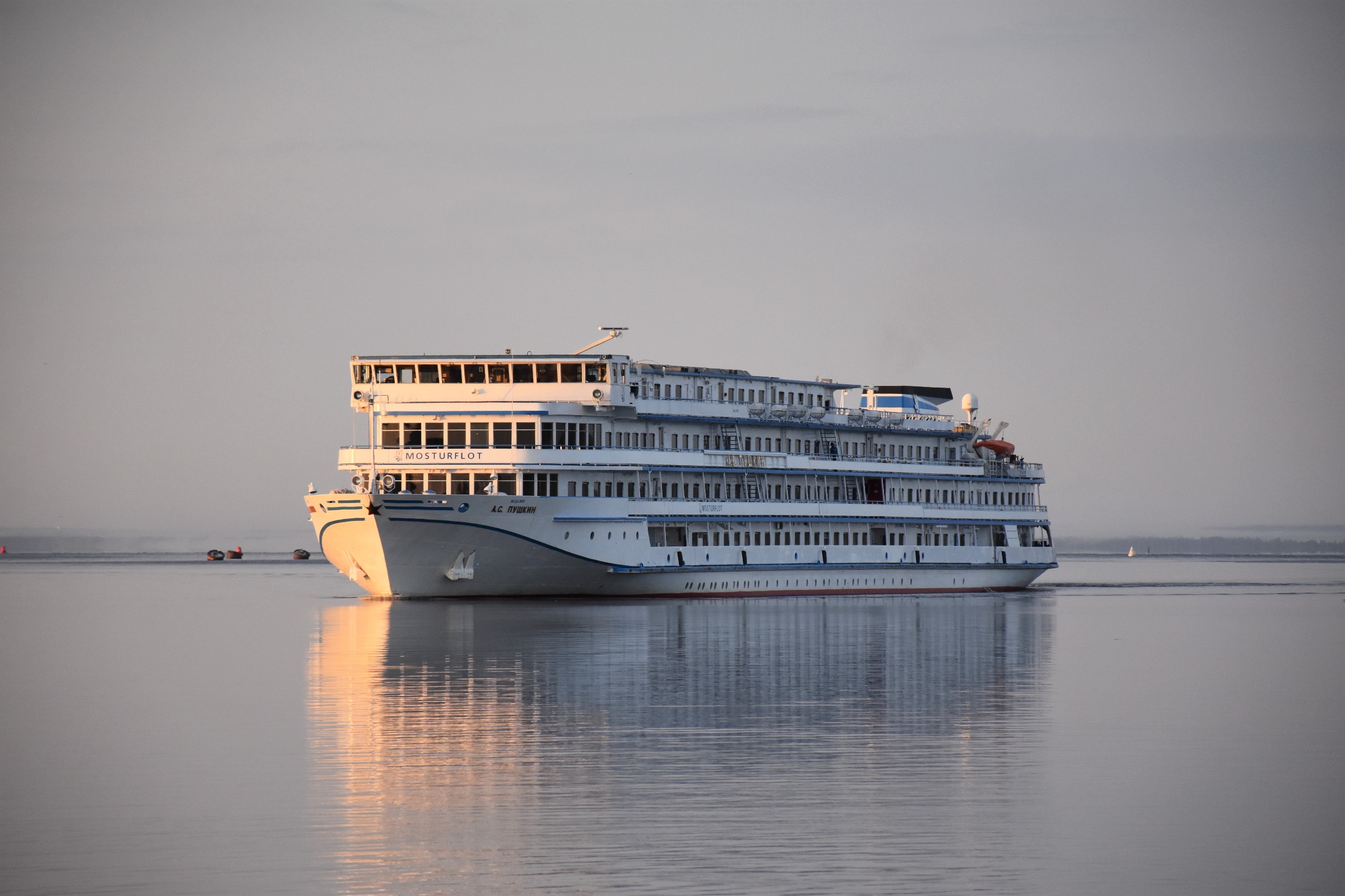 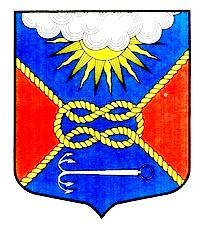 Спасибо 
за внимание!